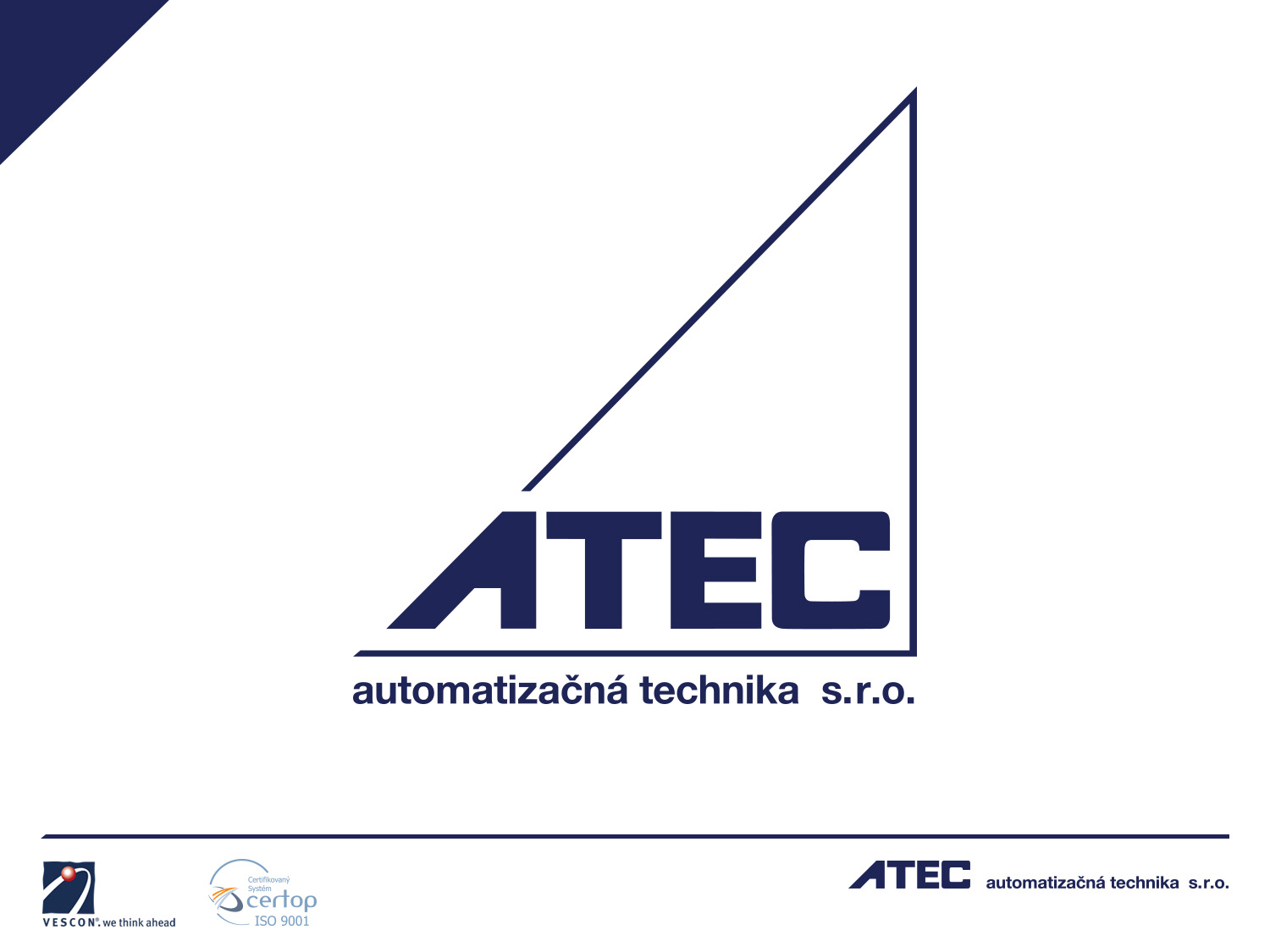 Stará Prievozská 2, 821 09 Bratislava, Slovakia
Tel.: +421 2 58 104 111  |  Fax: +421 2 58 104 129  |  www.atec-at.sk
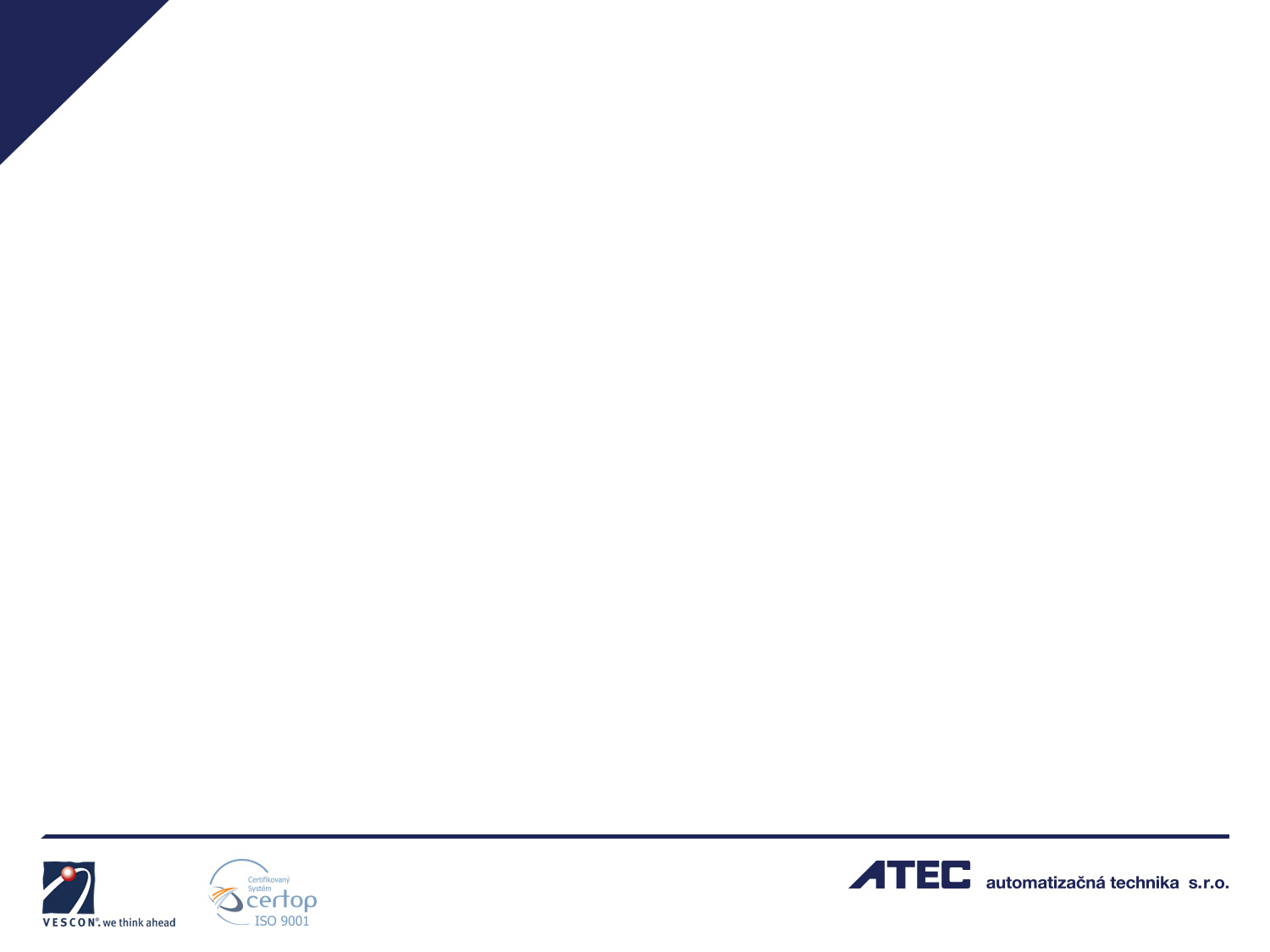 ■   ATEC automatizačná technika s.r.o. je inžinierska, výrobná
     spoločnosť a má na Slovensku cca 50 zamestnancov
■   1. marca 2001: založila naša materská firma ATEC GmbH 
      na Slovensku spoločnosť ATEC automatizačná technika s.r.o.
■   2011:  ATEC sa stal súčasťou VESCON GROUP
■   2012 : certifikácia ISO 9001:2008

■  Vedenie firmy:
     Ing. Martin Kolesár
     Riaditeľ / Konateľ
     Tel: 0905282286
     martin.kolesar@atec-at.sk
O nás
Stará Prievozská 2, 821 09 Bratislava, Slovakia
Tel.: +421 2 58 104 111  |  Fax: +421 2 58 104 129  |  www.atec-at.sk
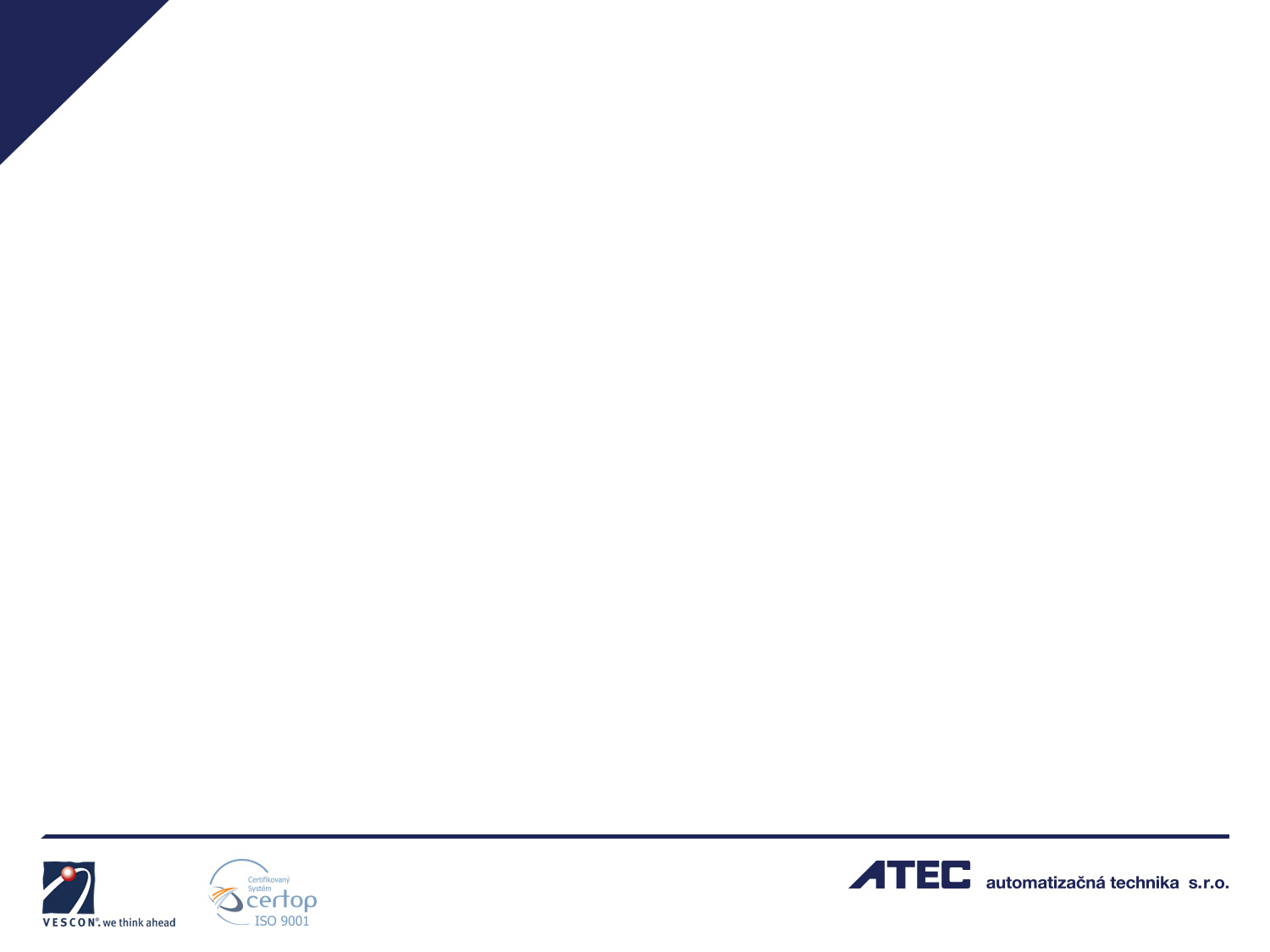 Služby
■   Systémový integrátor v oblasti automatizovaných systémov riadenia
■   Inžiniering, plánovanie a analýza nákladov
■   Vývoj a výroba jednoúčelových strojov (Inventor, SolidWorks, CATIA)
■   Vývoj a dodávka dopravníkovej a manipulačnej techniky
■   Elektroprojekcia (EPLAN, Autocad)
■   Vývoj softvéru pre PC a PLC (Siemens, Moeller, Phoenix Contact) 
■   Programovanie robotov Offline (ROB-CAD, Process Simulate)
■   Programovanie robotov Online (ABB, Fanuc, KUKA, Motoman)
■   Vizualizácia procesov (InTouch, WinCC, ProTool)
■   Výroba rozvádzačov a elektrické inštalácie
■   Tvorba projektovej dokumentácie
■   Školenia
■   Komplexný servis a údržba zariadení
O nás
Stará Prievozská 2, 821 09 Bratislava, Slovakia
Tel.: +421 2 58 104 111  |  Fax: +421 2 58 104 129  |  www.atec-at.sk
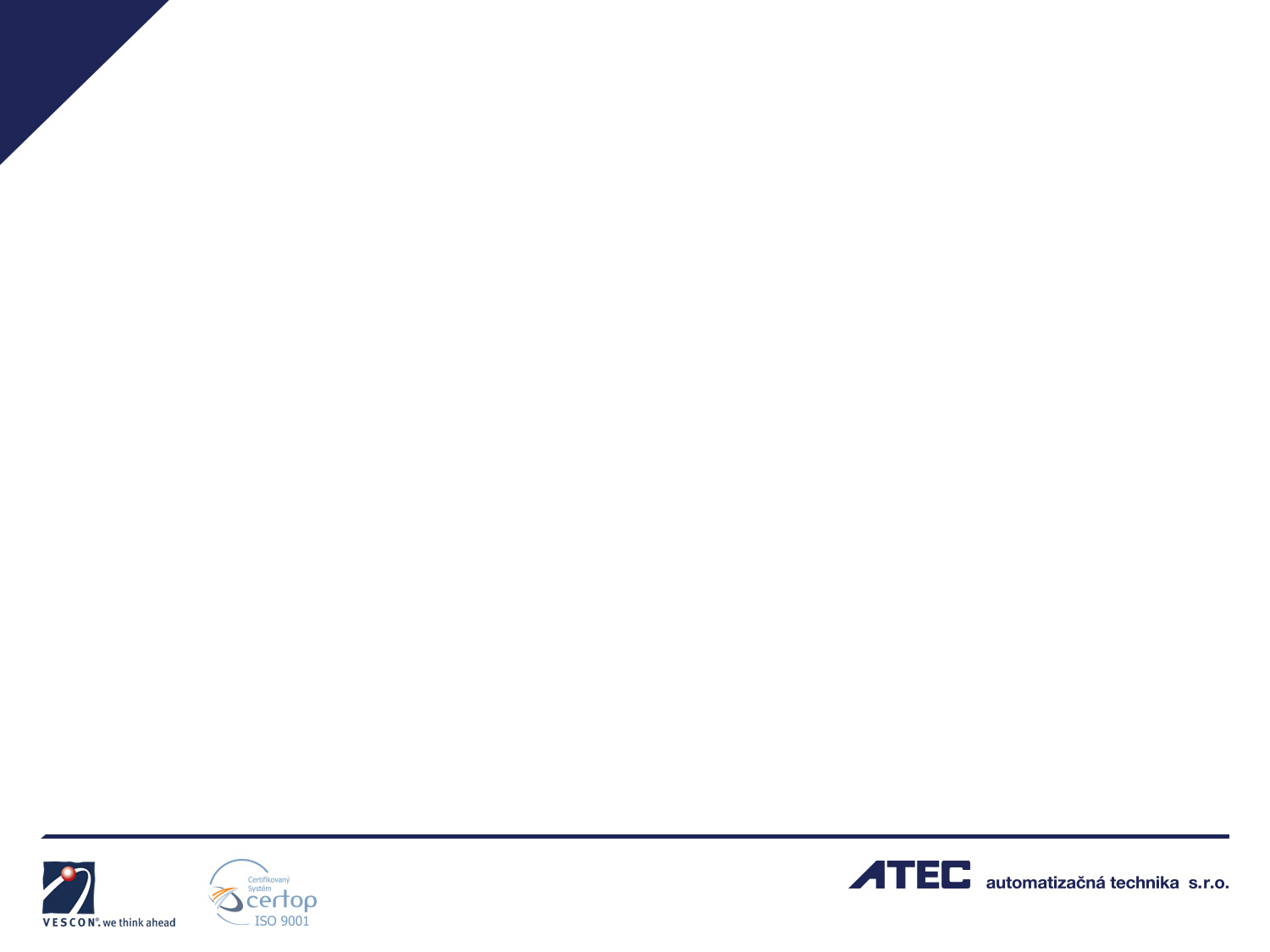 Referencie
■   VW Slovakia a.s.
■   SAS Automotive
■   Siemens, s.r.o.
■   AUDI Györ 
■   Johnson Controls 
■   Thyssen
■   Expert Tuenkers
■   Chropyňská strojírna
■   PSA  Peugeot Citroen Trnava
■   Mondelez Slovakia, a.s.
■   ABB
■   Eisenmann
■   Tracksdorf Engineering
■   Remech Systemtechnik
■   EFS
■   TMS
■   MBN Neugersdorf GmbH
■   A ďalší…
O nás
Stará Prievozská 2, 821 09 Bratislava, Slovakia
Tel.: +421 2 58 104 111  |  Fax: +421 2 58 104 129  |  www.atec-at.sk
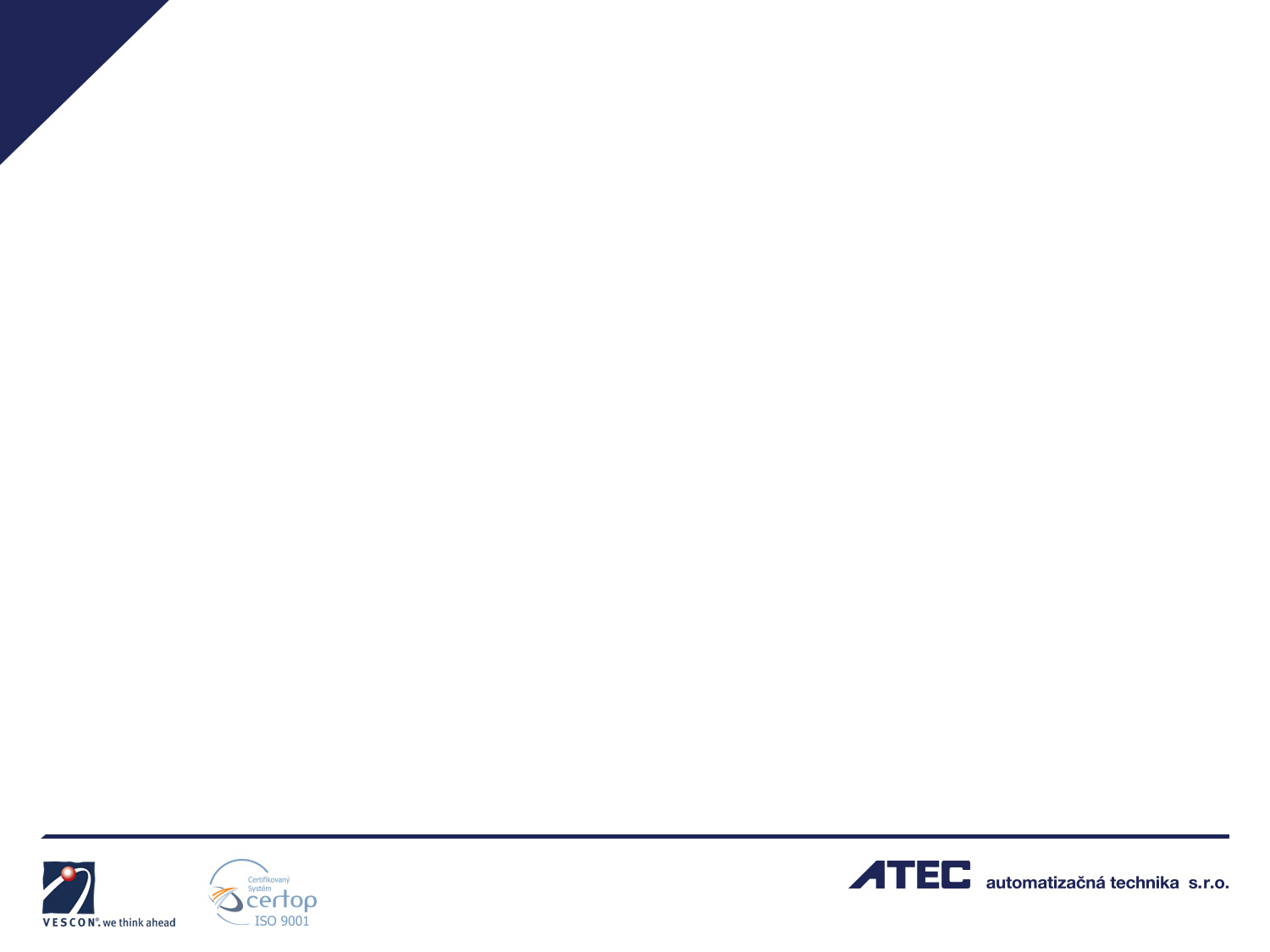 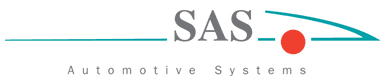 SAS Automotive s.r.o
Opletalova 71
84107 Bratislava, Slowakei
Projekt: 
Montážny rám cockpitov Q7 AU736 (po novom AU536)

Realizované  činnosti:
projekcia montážneho rámu cockpitov Q7 AU736 (po novom AU536) v programe Catia, výroba, nastavenie, výroba kalibrovacieho zariadenia - Lehra (3D Projekcia, výroba, eplan, softvér)

Realizácia:  
malosériová výroba 2013-2015
Stará Prievozská 2, 821 09 Bratislava, Slovakia
Tel.: +421 2 58 104 111  |  Fax: +421 2 58 104 129  |  www.atec-at.sk
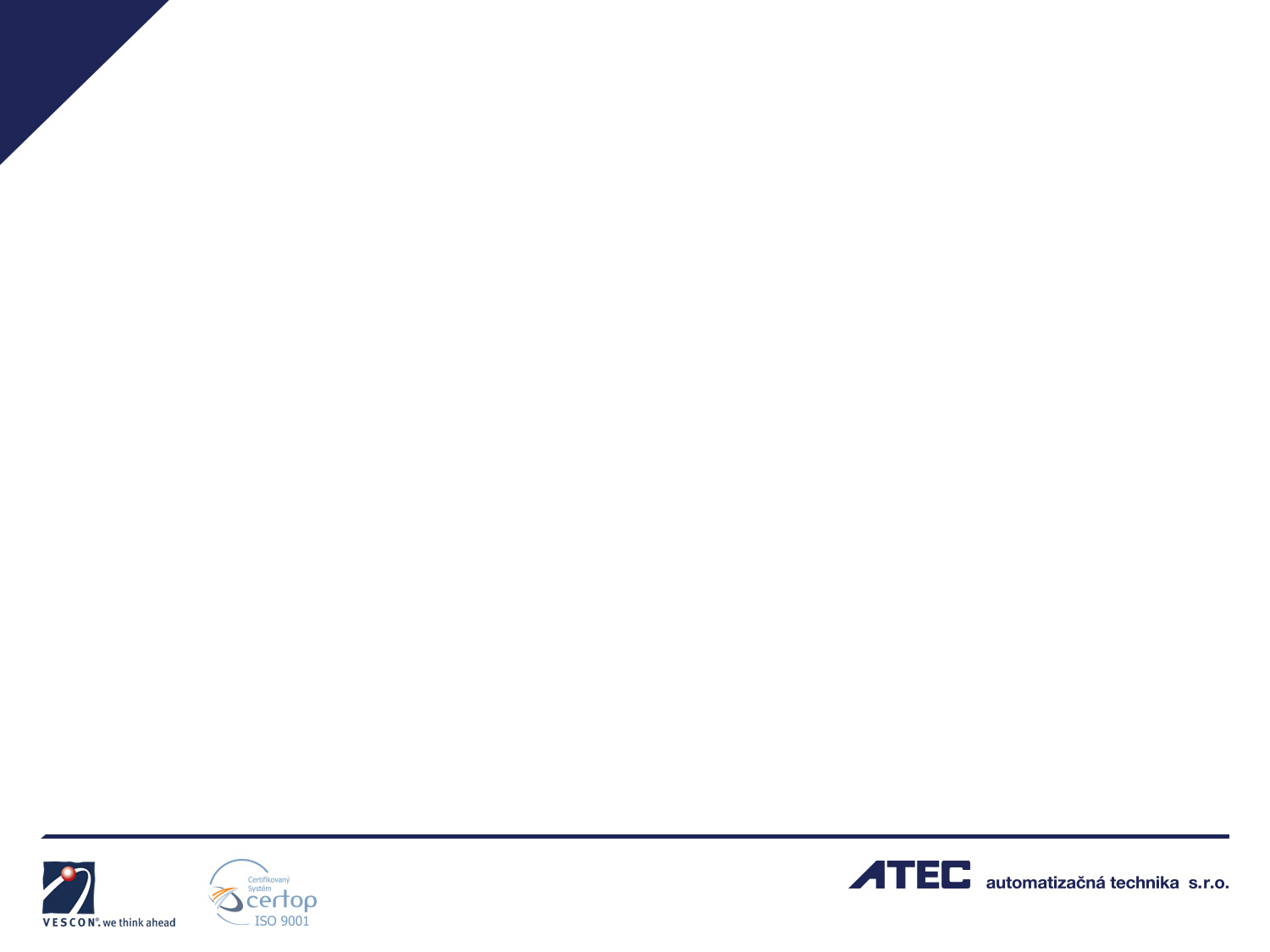 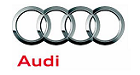 Projekt:  
Vývojový diagram 

Realizované  činnosti: 
tvorba krokových diagramov pre dopravníky v programe Catia

Realizácia: 
2014-2015
Stará Prievozská 2, 821 09 Bratislava, Slovakia
Tel.: +421 2 58 104 111  |  Fax: +421 2 58 104 129  |  www.atec-at.sk
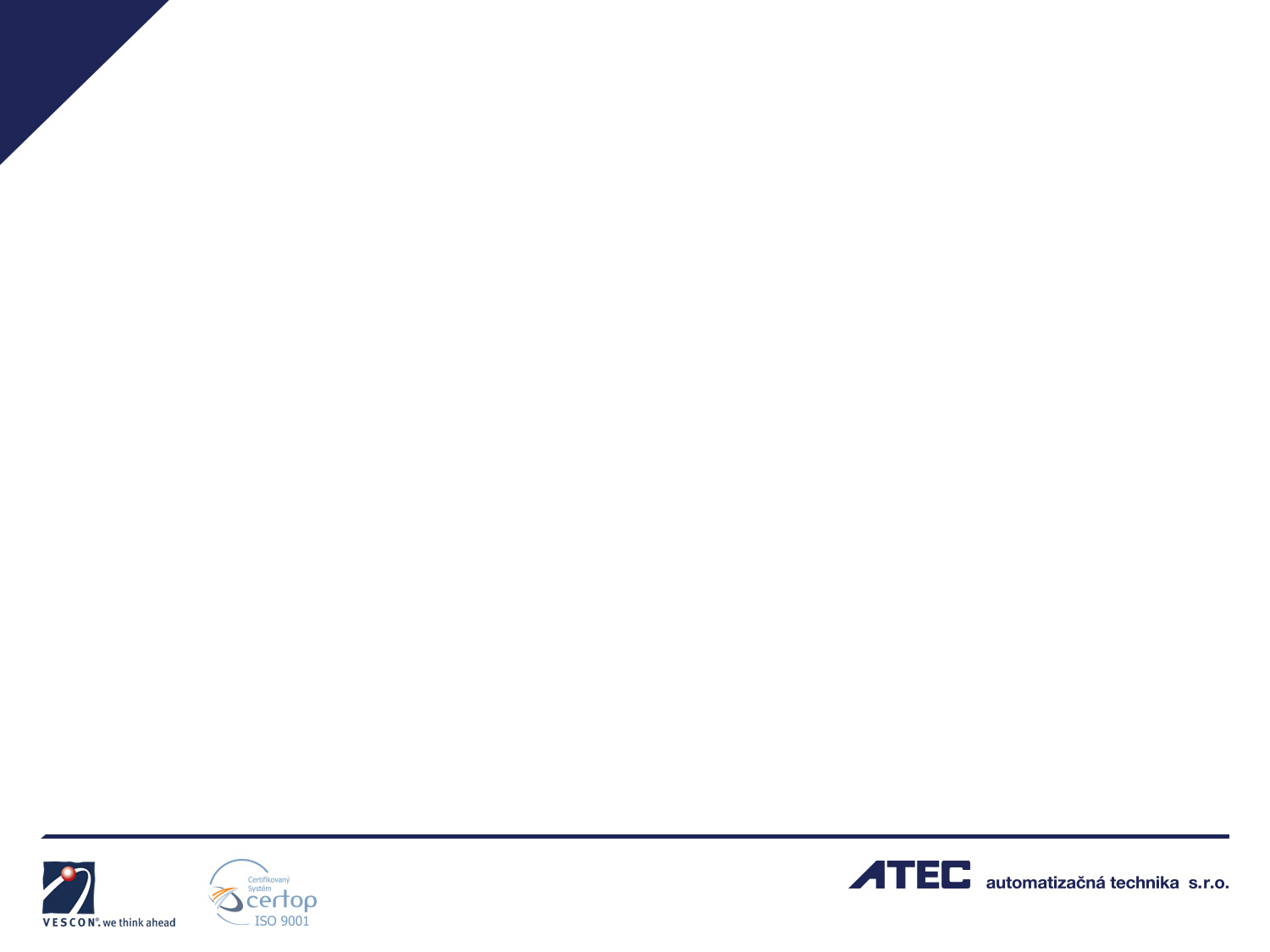 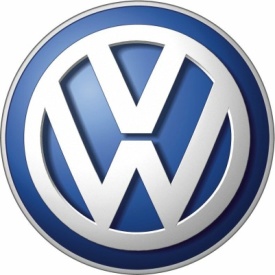 VOLKSWAGEN SLOVAKIA, a.s.Jána Jonáša 1843 02 Bratislava, Slowakei
Projekt:  
VW H2   Prerábka PLC Siemens S5_S7 

Realizované  činnosti: 
výmena riadenia Siemens Simatic S5 za S7, zmena kompletnej komunikačnej zbernice periférii Intebus za Profinet, výmena vzdialených periférii Phoenix Contact Interbus-ST za Siemens ET200SP, pripojenie pôvodných čítacích staníc MOBY I a ELOBID do nového systému, pripojenie pôvodných meničov a modulov SEW na Profinet, prispôsobenie a konverzia softvéru Step5 na Step7 vrátane nových funkčných blokov, prispôsobenie pôvodnej vizualizácie Sieber na novú Siemens TP700, zachovanie pôvodných motormodulov Phoenix Contact na zbernici Interbus,  komunikácia na centrálny velin

Špecifikácia: 
Fyzická výmena a oživenie na plnú prevádzku kompletného riadenia a periférii v priebehu iba 2 alebo 3 týždňov!

Realizácia:  
apríl 2014- január 2016
Stará Prievozská 2, 821 09 Bratislava, Slovakia
Tel.: +421 2 58 104 111  |  Fax: +421 2 58 104 129  |  www.atec-at.sk
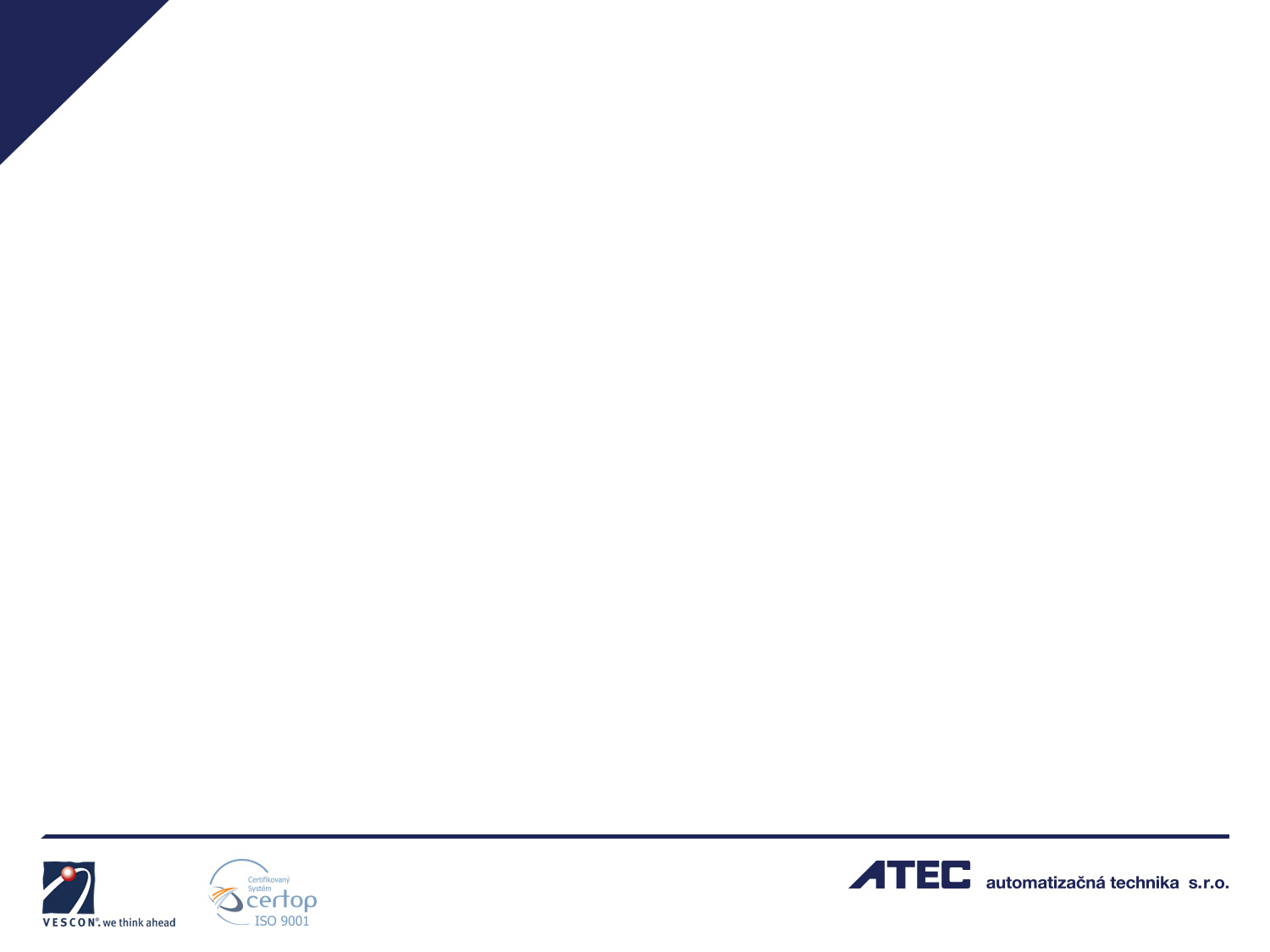 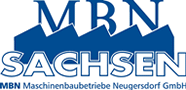 MBN Maschinenbaubetriebe Neugersdorf GmbH
Dr.-Robert-Koch-Straße 2-4
02727 Ebersbach-Neugersdorf
Projekt: 
Manipulátor zabudovania LE boxu do rámu  

Realizované  činnosti: 
koncepcia,  CAD projekcia, ePlan, Pplan, výroba, softvér, montáž, oživenie, uvedenie do prevádzky

Realizácia: 
máj- august 2014
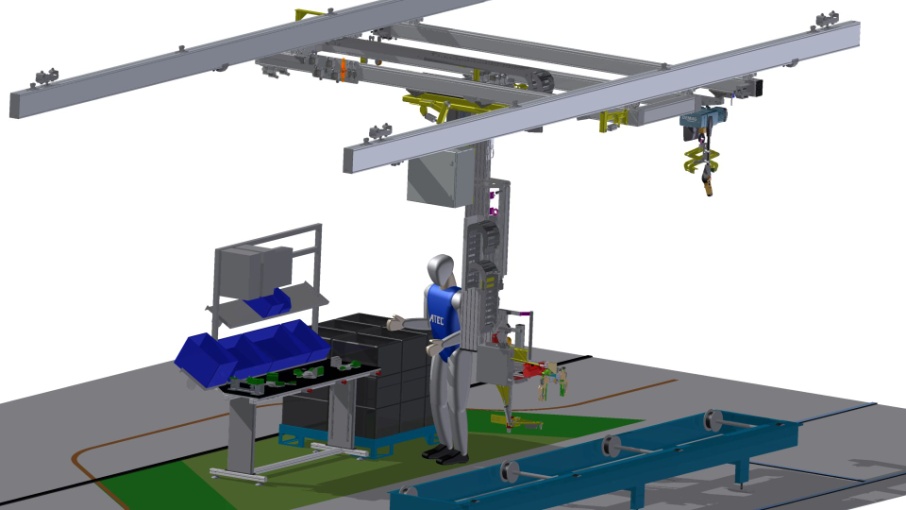 Stará Prievozská 2, 821 09 Bratislava, Slovakia
Tel.: +421 2 58 104 111  |  Fax: +421 2 58 104 129  |  www.atec-at.sk
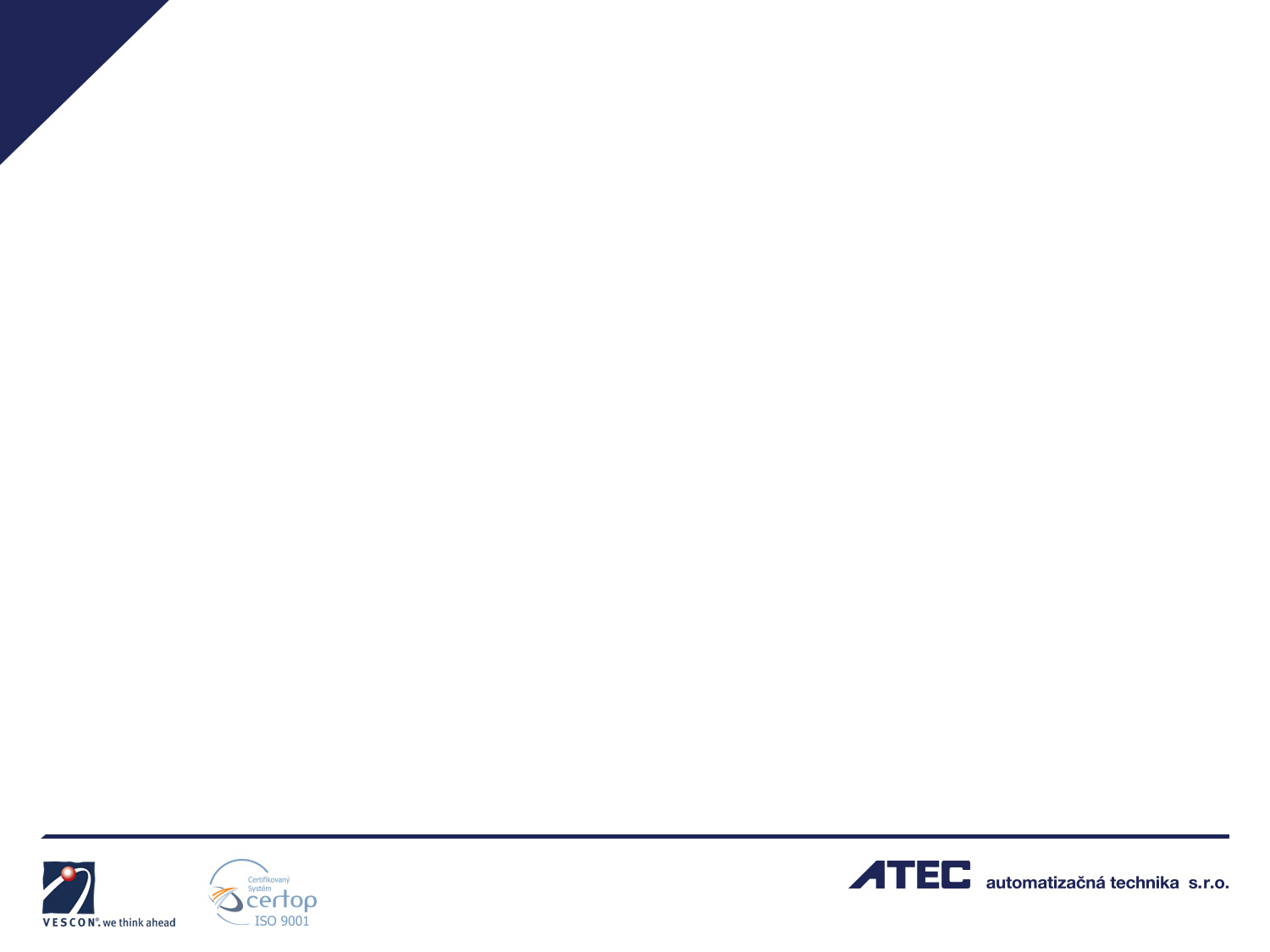 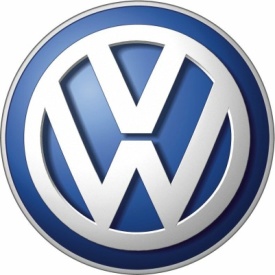 VOLKSWAGEN SLOVAKIA, a.s.Jána Jonáša 1843 02 Bratislava, Slowakei
Projekt: 
Prípravok imitácie kapoty

Realizované  činnosti: 
projekcia Cad, projekcia ePlan, projekcia SW, výroba, montáž, a pod.

Špecifikácia: 
Prípravok imitácie kapoty bol vyrobený pre koncern VW, kde sa používa na výrobnej linke  ako nastavovač prednej kapoty automobilu Porsche Cayanne. Prednosťami prípravku sú nespochybniteľne použité kompozitné materiály ako karbónové vlákna, ktorých výhody sú predovšetkým vysoká pevnosť a ľahká hmotnosť. Pomocou týchto vlastností sme splnili požiadavky koncernu VW nad očakávania, čím si tento materiál v našej firme získal stabilné miesto pre projekty do budúcna.

Realizácia:
júl – august 2014
Stará Prievozská 2, 821 09 Bratislava, Slovakia
Tel.: +421 2 58 104 111  |  Fax: +421 2 58 104 129  |  www.atec-at.sk
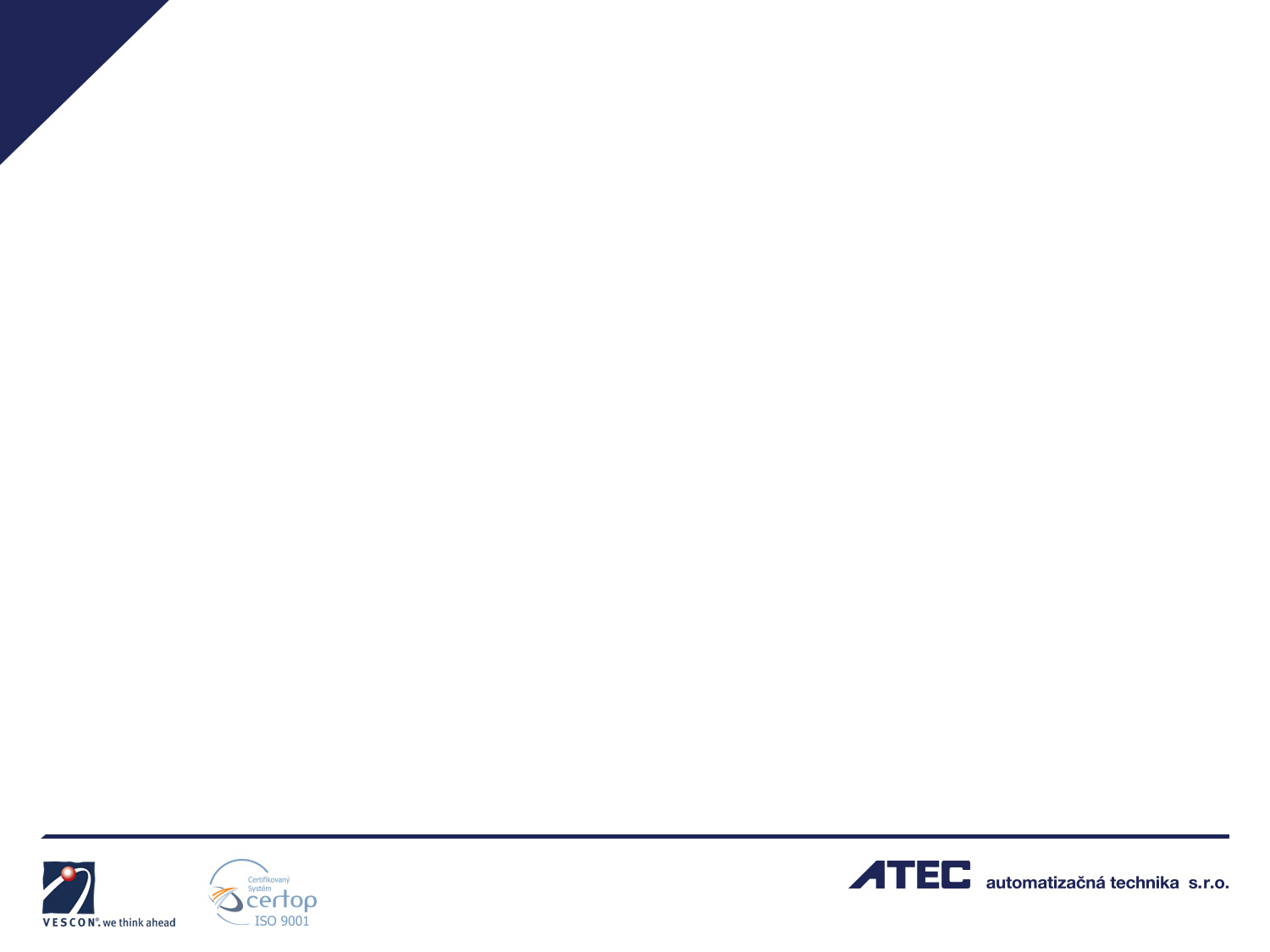 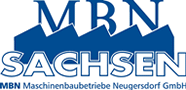 MBN Maschinenbaubetriebe Neugersdorf GmbH
Dr.-Robert-Koch-Straße 2-4
02727 Ebersbach-Neugersdorf
Projekt:  
LAM ZSB pomocný rám

Realizované  činnosti: 
projekcia zariadenia, vytvorenie výrobnej dokumentácie, vytvorenie pneumatického plánu, výroba, montáž, oživenie zariadenia

Špecifikácia: 
Zariadenie bolo vyvinuté na prekladanie nápravy automobilu z montážnej linky na dopravné vozíky. Pri prekladaní je možné pomocou zariadenia nápravu otočiť o 180° vo vertikálnom smere.

Realizácia: 
apríl – september 2015
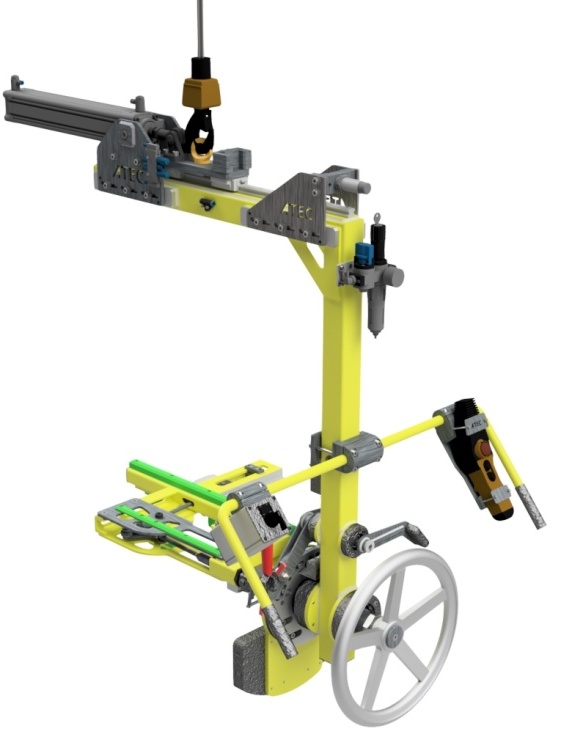 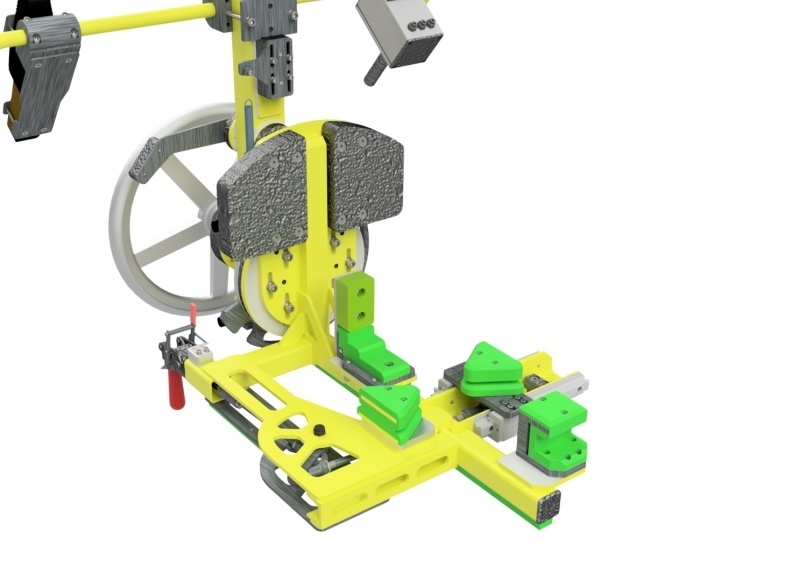 Stará Prievozská 2, 821 09 Bratislava, Slovakia
Tel.: +421 2 58 104 111  |  Fax: +421 2 58 104 129  |  www.atec-at.sk
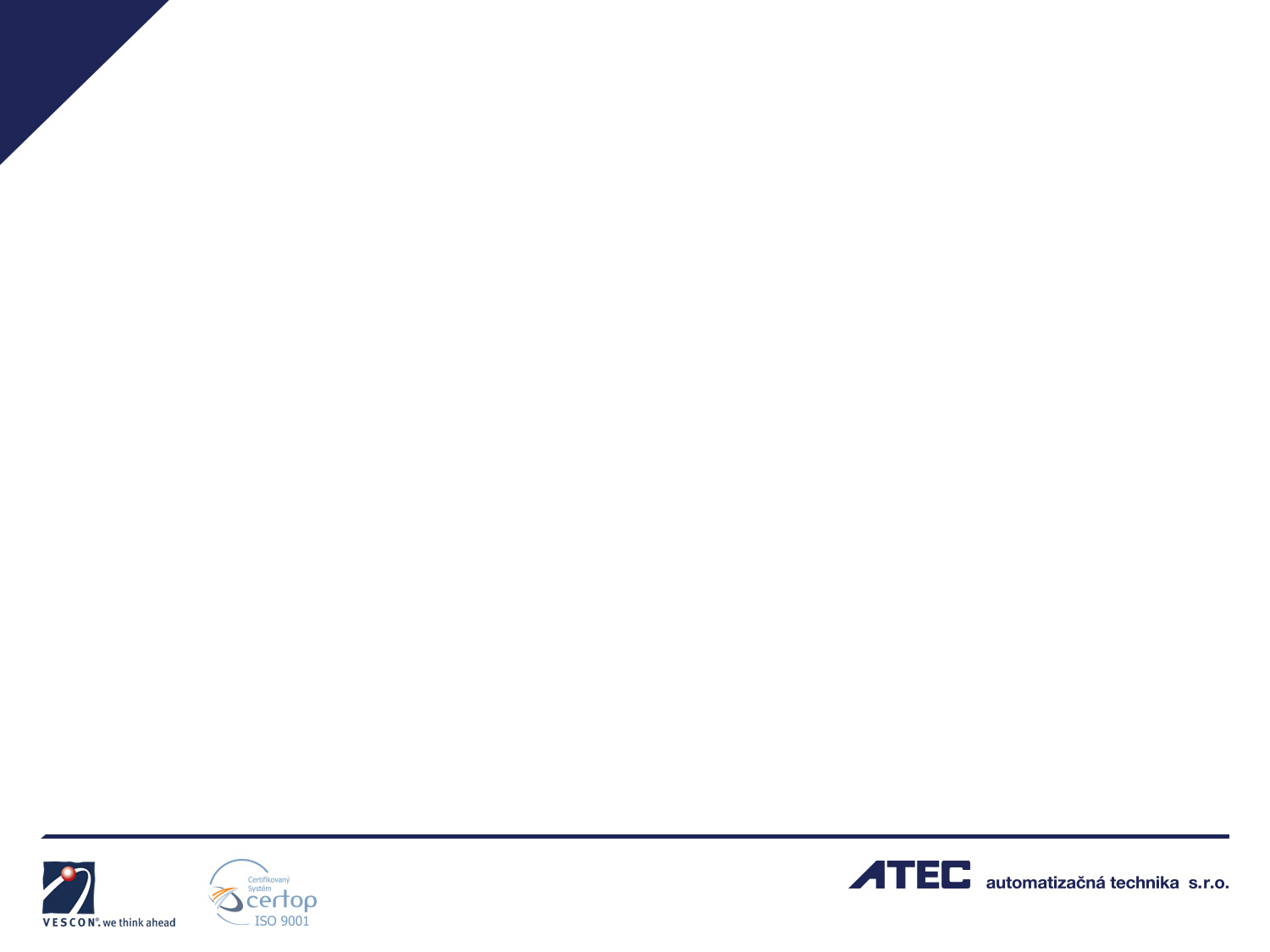 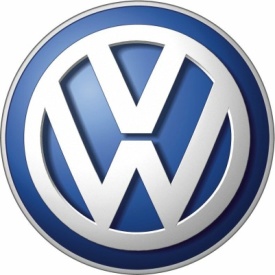 VOLKSWAGEN SLOVAKIA, a.s.Jána Jonáša 1843 02 Bratislava, Slowakei
Projekt:  
GO otočné plošiny - dodávka mechanizmu otáčania 2ks plošín

Realizované  činnosti:  
koncepcia, CAD projekcia, ePlan, výroba, softvér, montáž, oživenie.

Realizácia: 
august 2015
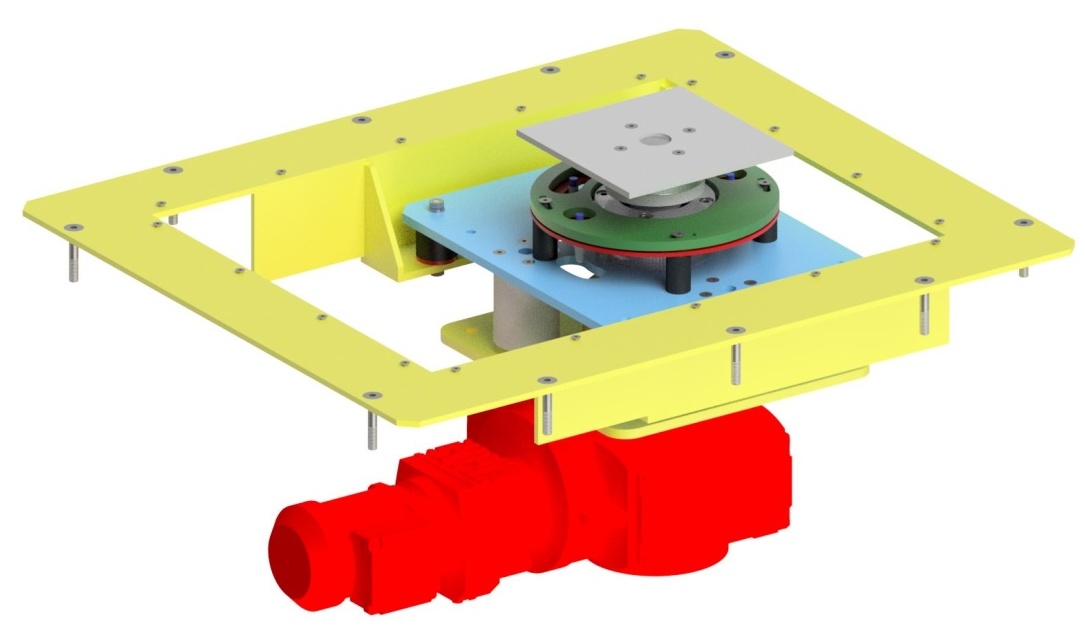 Stará Prievozská 2, 821 09 Bratislava, Slovakia
Tel.: +421 2 58 104 111  |  Fax: +421 2 58 104 129  |  www.atec-at.sk
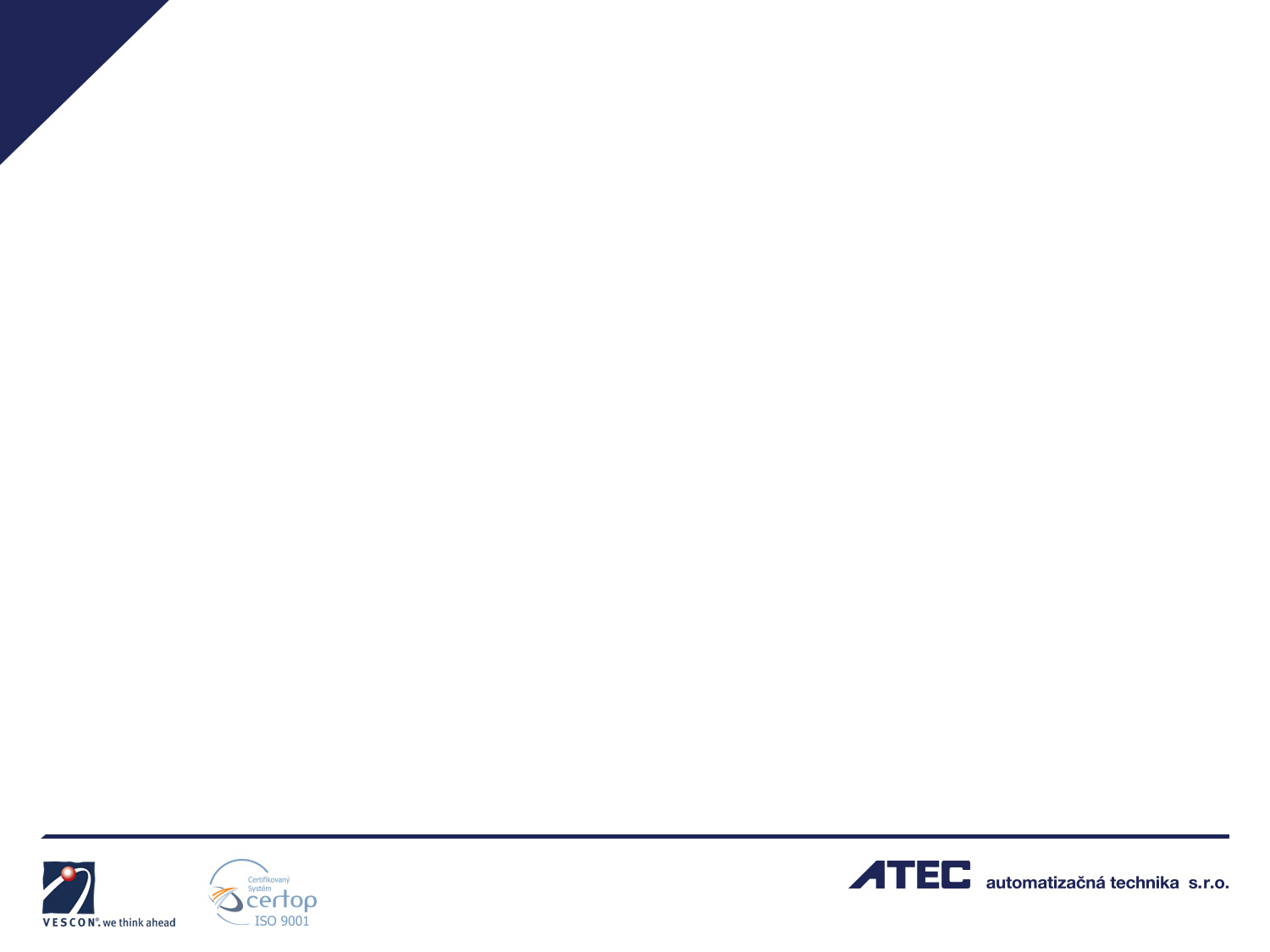 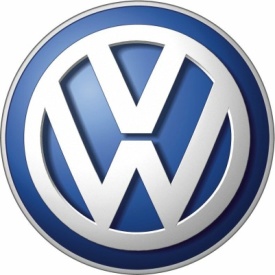 VOLKSWAGEN SLOVAKIA, a.s.Jána Jonáša 1843 02 Bratislava, Slowakei
Projekt: 
Predmontážne pracovisko vysokonapäťového vedenia prevodovky AU536 PHEV

Realizované  činnosti: 
Dodávka komplet (návrh, konštrukcia 3D CAD, ePlan, SW, montáž, uvedenie do prevádzky) 

Realizácia: 
rok 2015
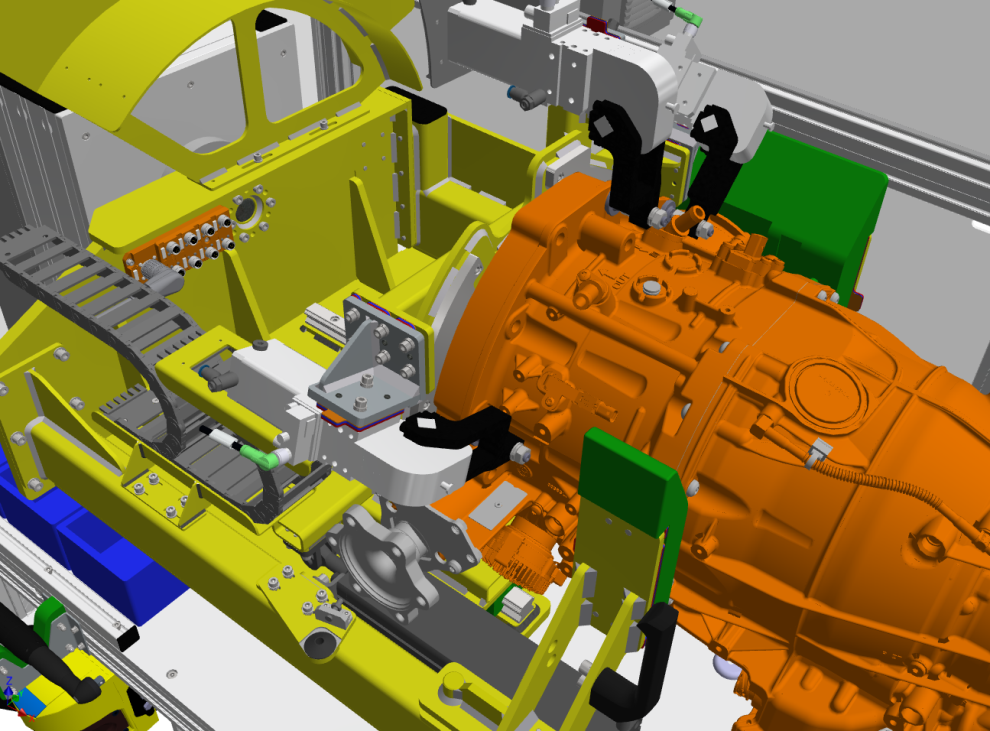 Stará Prievozská 2, 821 09 Bratislava, Slovakia
Tel.: +421 2 58 104 111  |  Fax: +421 2 58 104 129  |  www.atec-at.sk
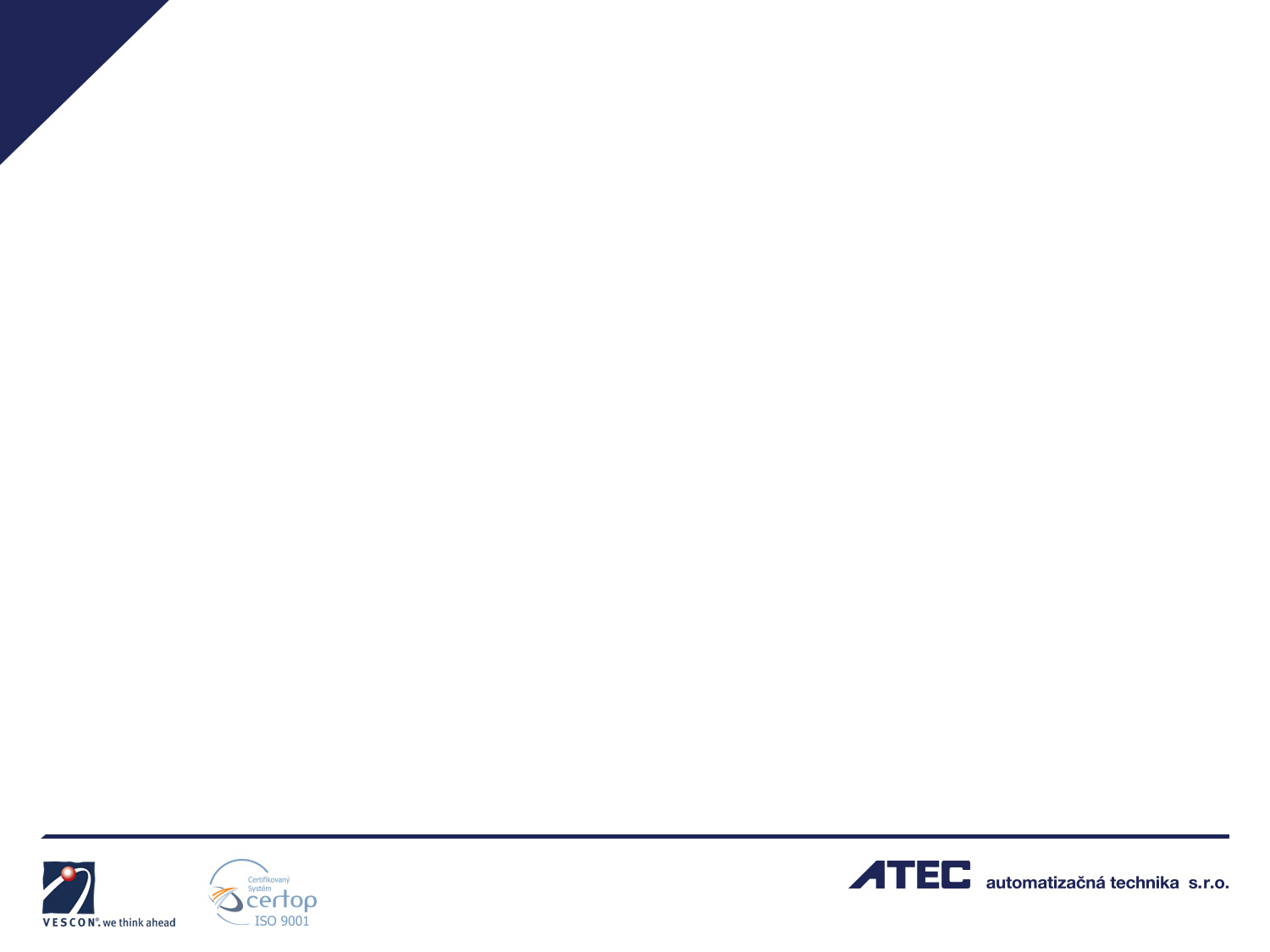 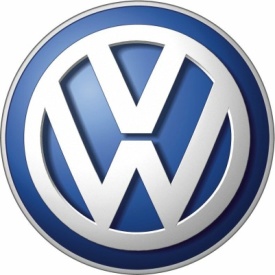 VOLKSWAGEN SLOVAKIA, a.s.Jána Jonáša 1843 02 Bratislava, Slowakei
Projekt: 
Programovanie a integrácia dielov AUDI Q7 do stohovacieho zariadenia lisu 

Realizované  činnosti: 
Programovanie robotov KUKA s Tooling systémami SPRINGER , PLC programovanie stohovacieho zariadenia

Špecifikácia: 
Jedinečný systém stohovania dielov, automatické rozpoznávanie dielov a zásobníkov 2D a 3D kamerami.

Realizácia:  
január 2015 – stále trvá
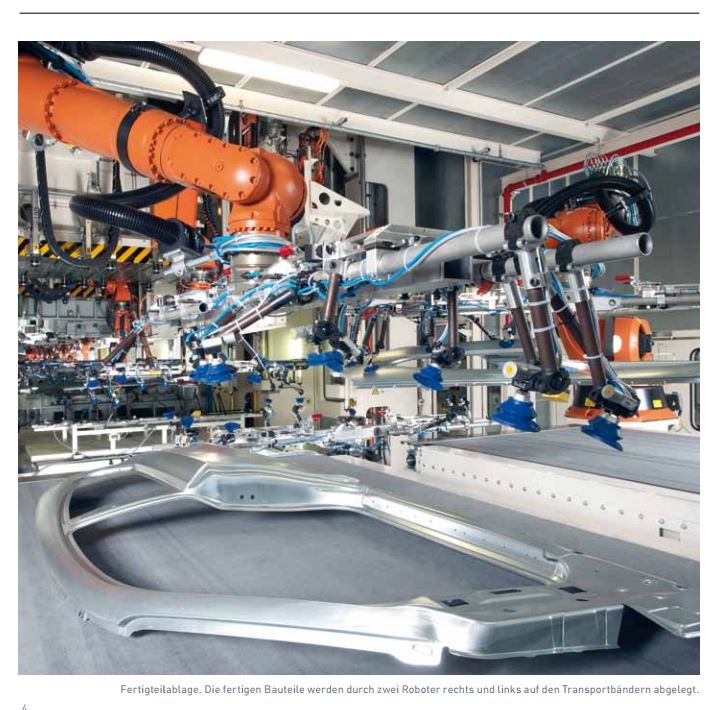 Stará Prievozská 2, 821 09 Bratislava, Slovakia
Tel.: +421 2 58 104 111  |  Fax: +421 2 58 104 129  |  www.atec-at.sk
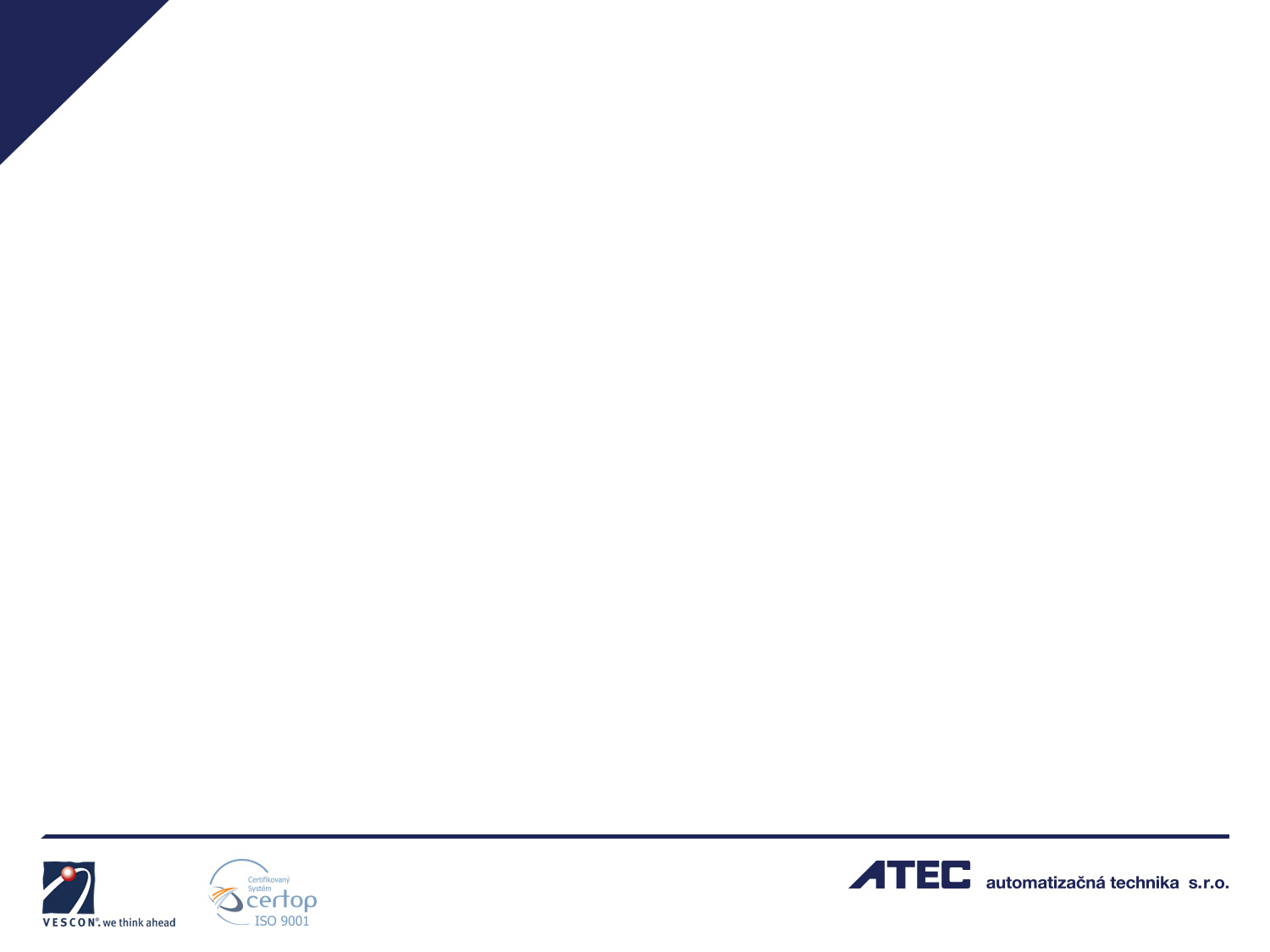 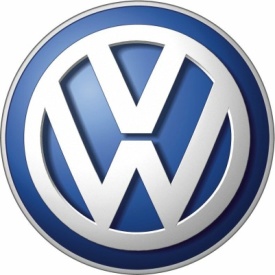 VOLKSWAGEN SLOVAKIA, a.s.Jána Jonáša 1843 02 Bratislava, Slowakei
Projekt: 
Cykloidná prevodovka (oprava otočného mechanizmu na otáčanie stola na testovanie tesnosti výfukov)  

Realizované  činnosti: 
koncepcia, CAD projekcia, ePlan, pPlan, výroba, softvér, montáž,

Špecifikácia: 
Implementácia novej cykloidnej prevodovky na otáčanie stola.

Realizácia: 
august 2015
Stará Prievozská 2, 821 09 Bratislava, Slovakia
Tel.: +421 2 58 104 111  |  Fax: +421 2 58 104 129  |  www.atec-at.sk
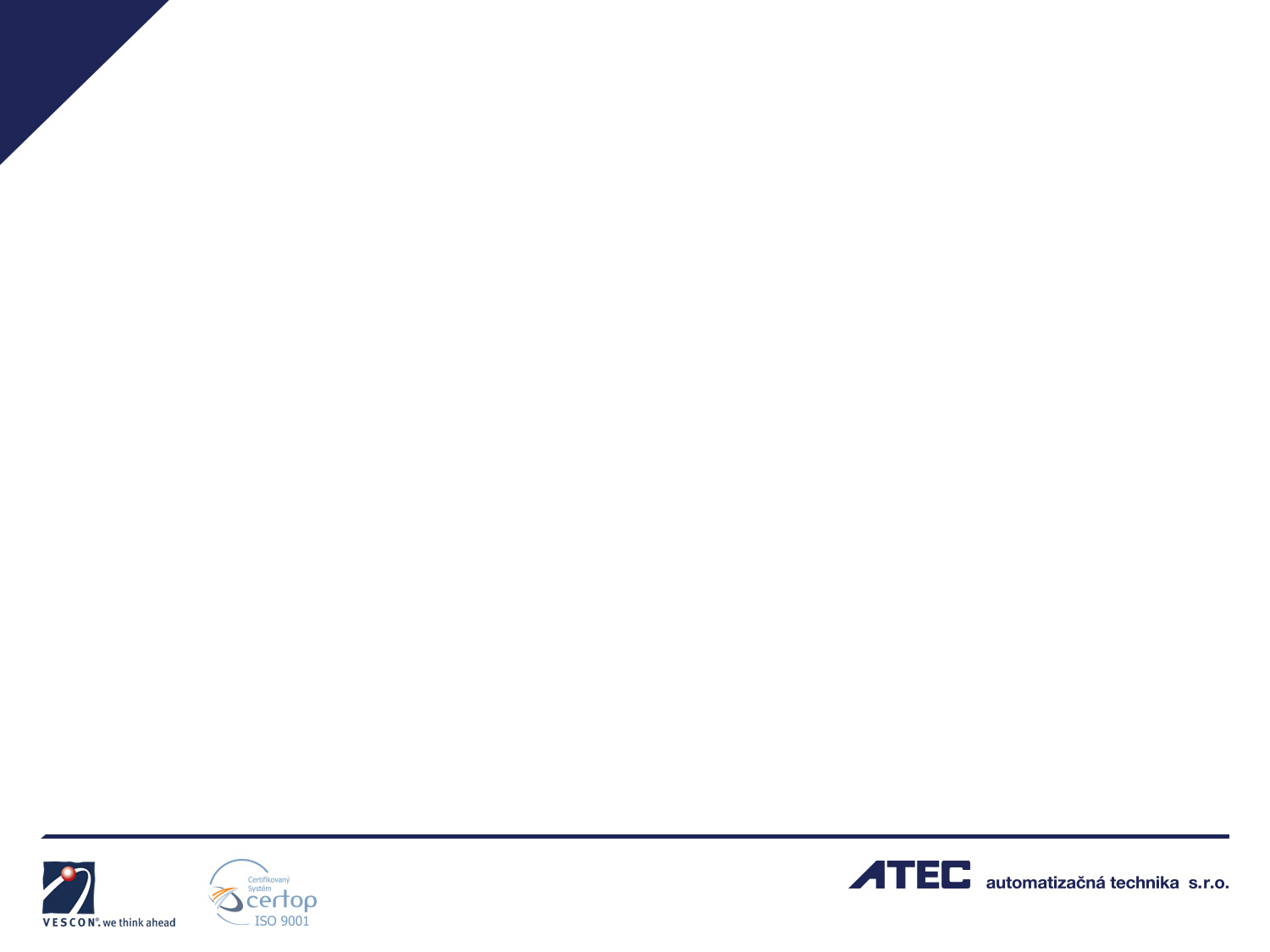 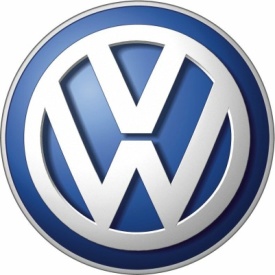 VOLKSWAGEN SLOVAKIA, a.s.Jána Jonáša 1843 02 Bratislava, Slowakei
Projekt: 
Integrácia nového typu pre modely VW UP, Seat Mii, Skoda Citigo do zariadenia zadnej kapoty

Realizované  činnosti: 
vývoj, konštrukcia, výroba zásobníka, integrácia prvkov na rozpoznávanie typu, programovanie robotov KUKA, PLC programovanie

Špecifikácia: 
Integrácia v sekvenčnom riadení vo zvarovni

Realizácia: 
apríl – august 2015
Stará Prievozská 2, 821 09 Bratislava, Slovakia
Tel.: +421 2 58 104 111  |  Fax: +421 2 58 104 129  |  www.atec-at.sk
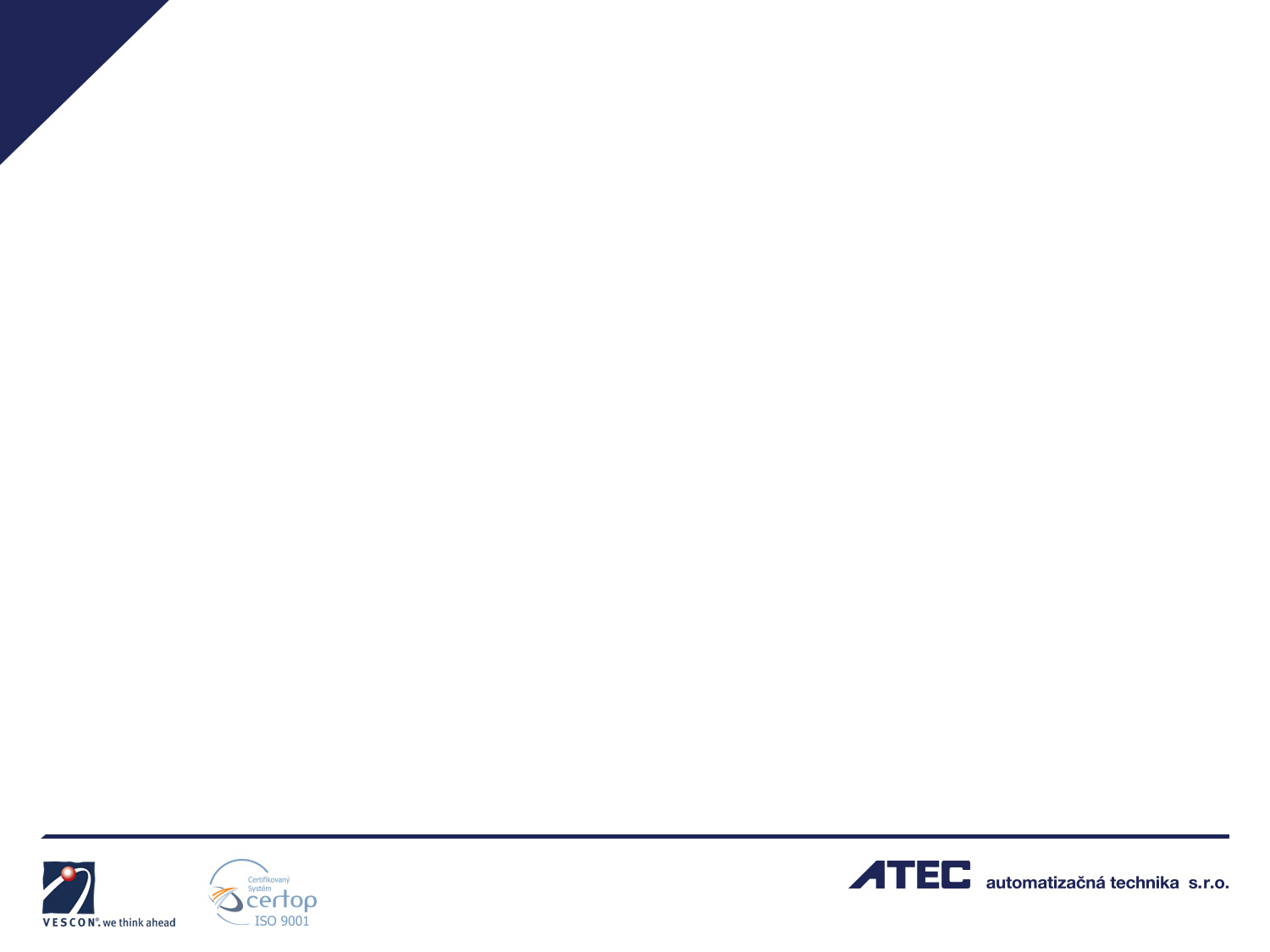 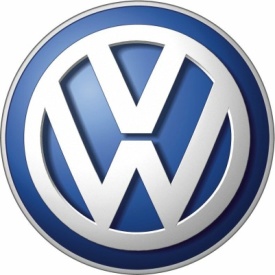 VOLKSWAGEN SLOVAKIA, a.s.Jána Jonáša 1843 02 Bratislava, Slowakei
Projekt: 
Integrácia nového typu pre modely VW UP, Seat Mii, Skoda Citigo do lakovne

Realizované  činnosti: 
komplexná integrácia nových typov cez všetky technológie na novej a starej lakovni (mechanika, elektro, softvér PLC, vizualizácia)

Realizácia: 
máj 2015 – stále trvá
Stará Prievozská 2, 821 09 Bratislava, Slovakia
Tel.: +421 2 58 104 111  |  Fax: +421 2 58 104 129  |  www.atec-at.sk
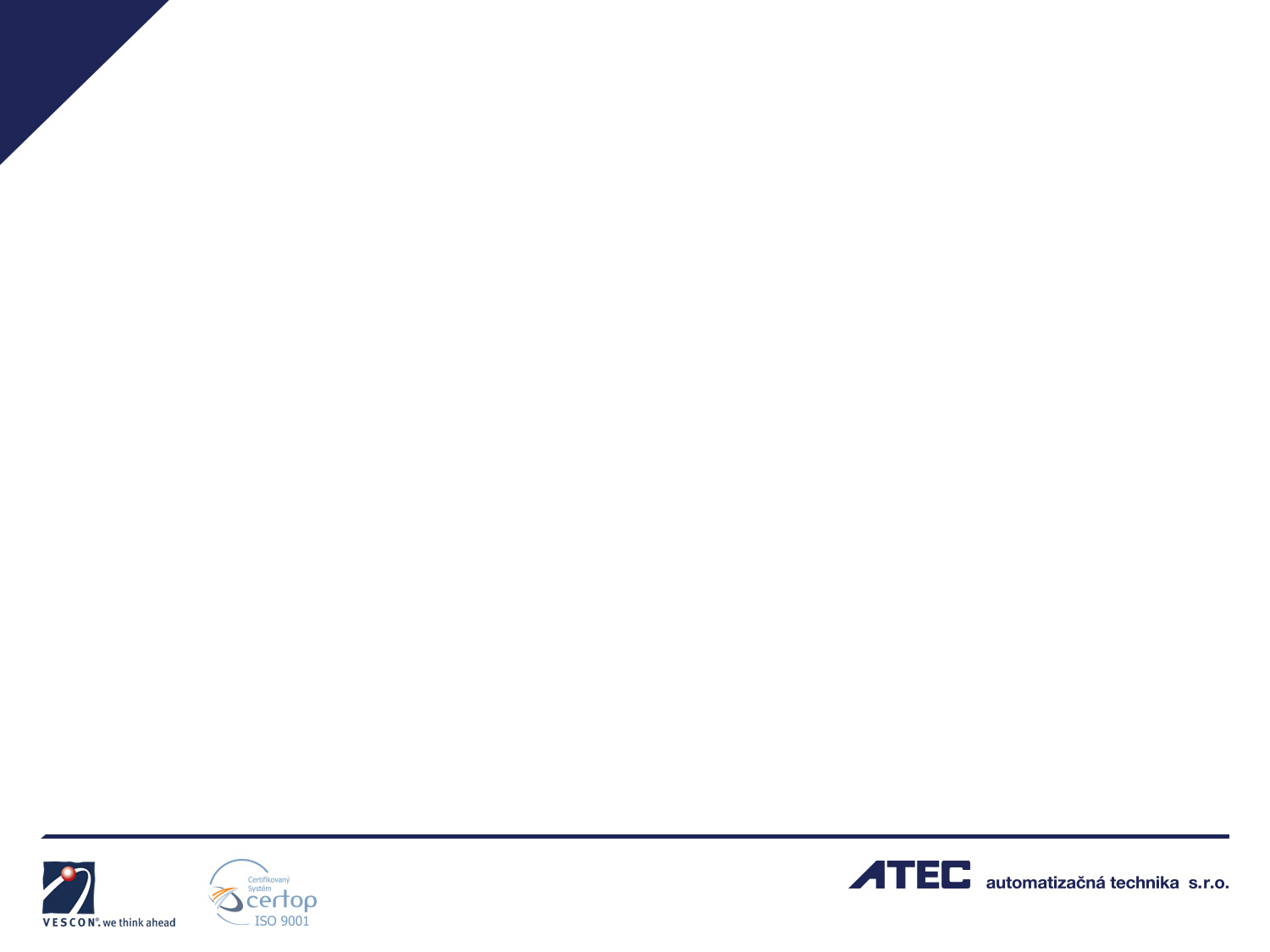 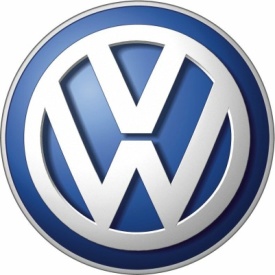 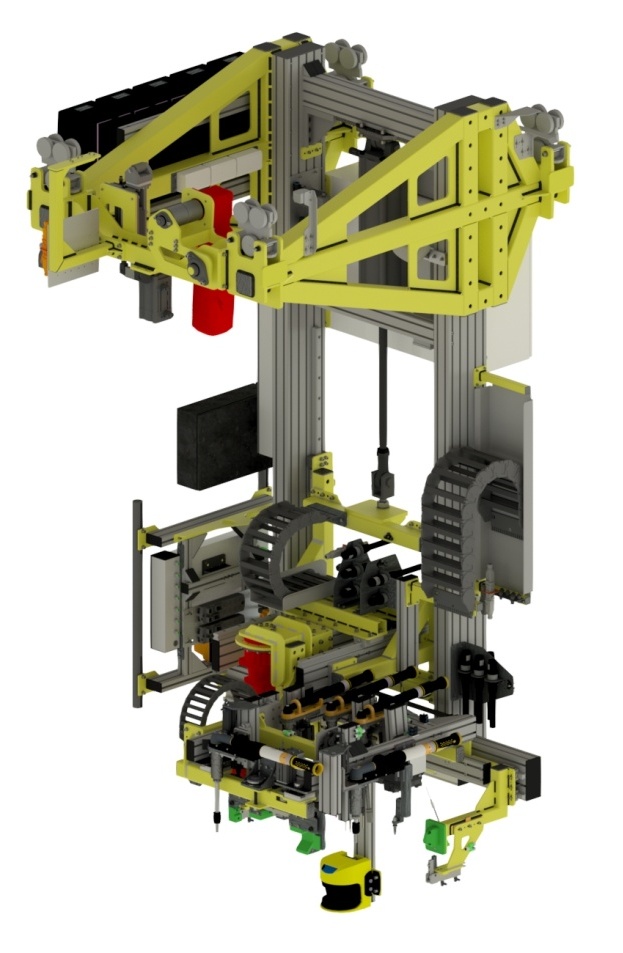 VOLKSWAGEN SLOVAKIA, a.s.Jána Jonáša 1843 02 Bratislava, Slowakei
Projekt: 
Manipulátor 48V batérie

Realizované  činnosti: 
projekcia zariadenia, vytvorenie výrobnej dokumentácie, vytvorenie pneumatického plánu, projekcia ePlan, projekcia SW, výroba, montáž, oživenie zariadenia

Špecifikácia: 
Projekt pozostával s návrhu celého pracoviska zloženého z predmontážneho stola, uchopovacích čeľustí zavesených na kladkostroji a manipulátora. Manipulátor slúži na uchopenie 48V batérie, jej následné napolohovanie podľa typu automobilu do ktorého sa batéria má zabudovať, ustálenie polohy voči karosérii automobilu a automatické zaskrutkovanie o karosériu. Pracuje v poloautomatickom pracovnom režime v súčinnosti s obsluhou.

Realizácia: 
apríl – september 2015
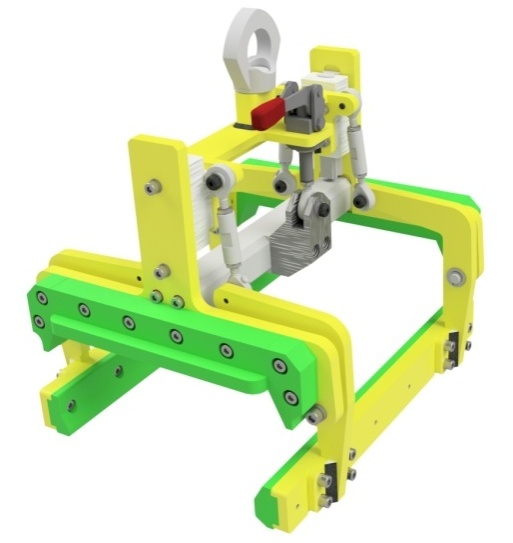 Stará Prievozská 2, 821 09 Bratislava, Slovakia
Tel.: +421 2 58 104 111  |  Fax: +421 2 58 104 129  |  www.atec-at.sk
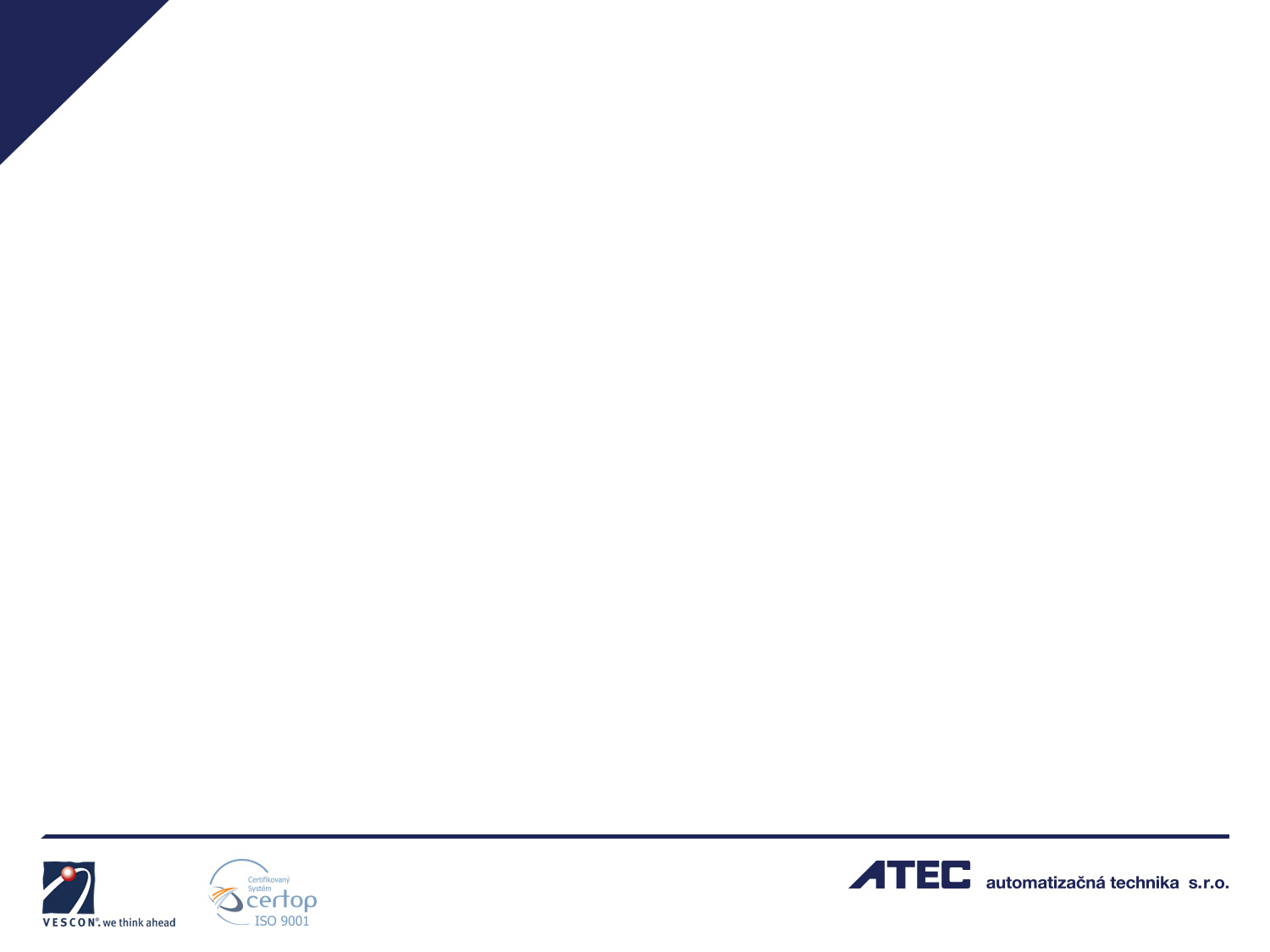 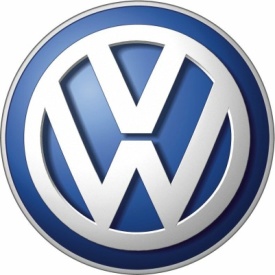 VOLKSWAGEN SLOVAKIA, a.s.Jána Jonáša 1843 02 Bratislava, Slowakei
Projekt: 
AGA manipulátor 

Realizované  činnosti: 
projekcia Cad, projekcia ePlan, projekcia SW, výroba, montáž, a pod...

Špecifikácia: 
AGA manipulátor je určený k prekladaniu výfukových potrubí medzi jednotlivými pracoviskami – zváranie, vizuálna kontrola, atď. Cieľom úpravy existujúceho zariadenia bola integrácia diaľkového ovládania spoločne s výmenou otočnej časti manipulátora. Zariadenie tak pracuje v poloautomatickom pracovnom režime v súčinnosti s obsluhou.

Realizácia: 
júl – august 2015
Stará Prievozská 2, 821 09 Bratislava, Slovakia
Tel.: +421 2 58 104 111  |  Fax: +421 2 58 104 129  |  www.atec-at.sk
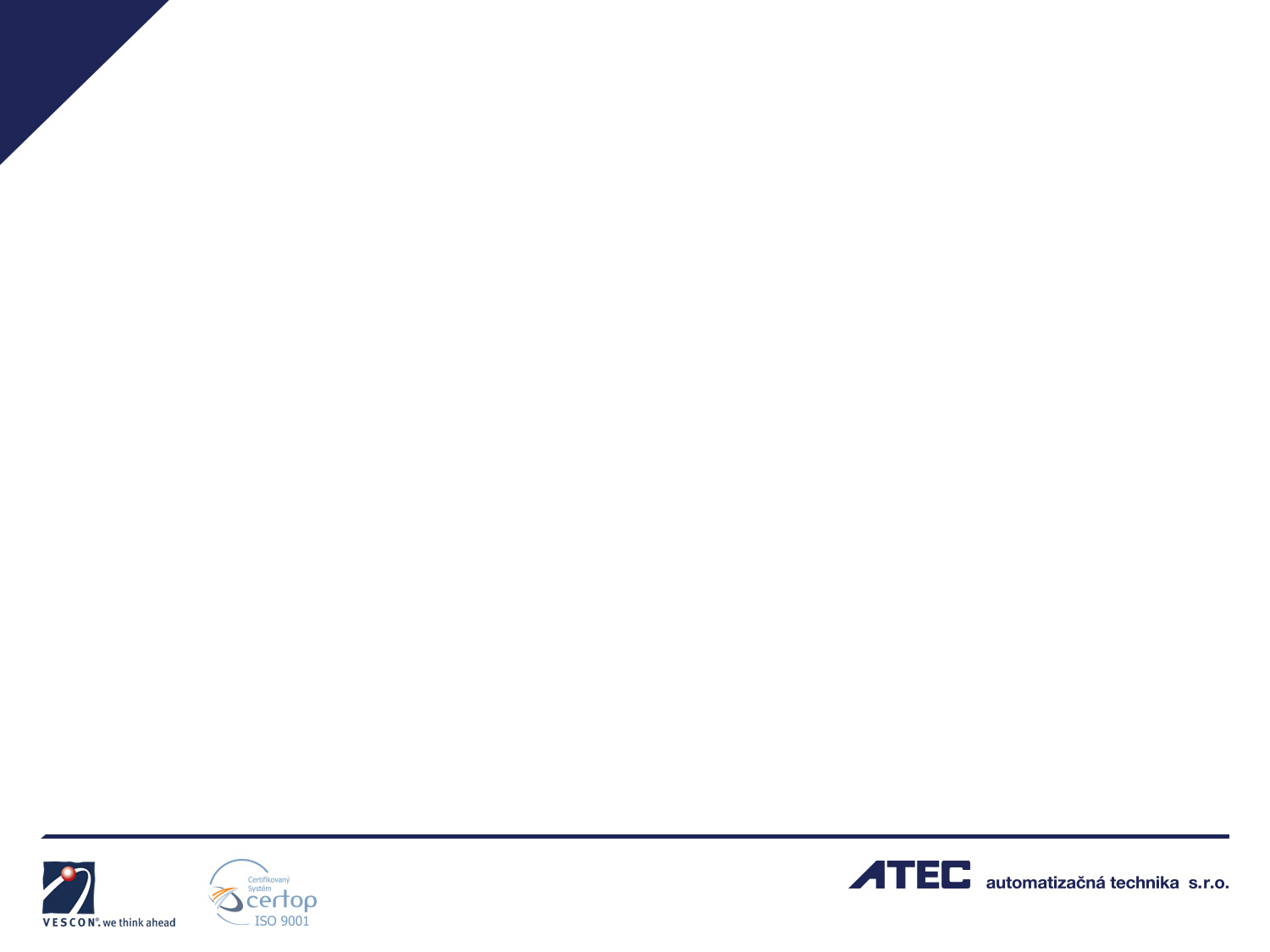 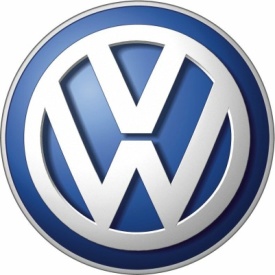 VOLKSWAGEN SLOVAKIA, a.s.Jána Jonáša 1843 02 Bratislava, Slowakei
Projekt:  
Proces Simulate-Offliene programovanie automatizovaného brúsenia karosérii

Realizované  činnosti: 
3D Projekcia brúsnej bunky karosérie SUV vozidiel v programe Catia, Simulácia brúsenia v RobCade a konverzia do Proces Simulate

Realizácia: 
September 2015
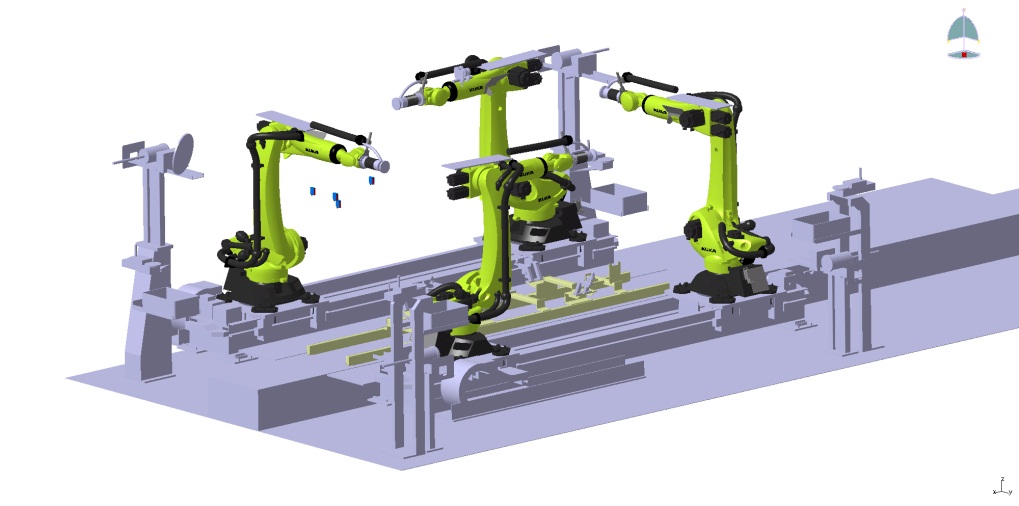 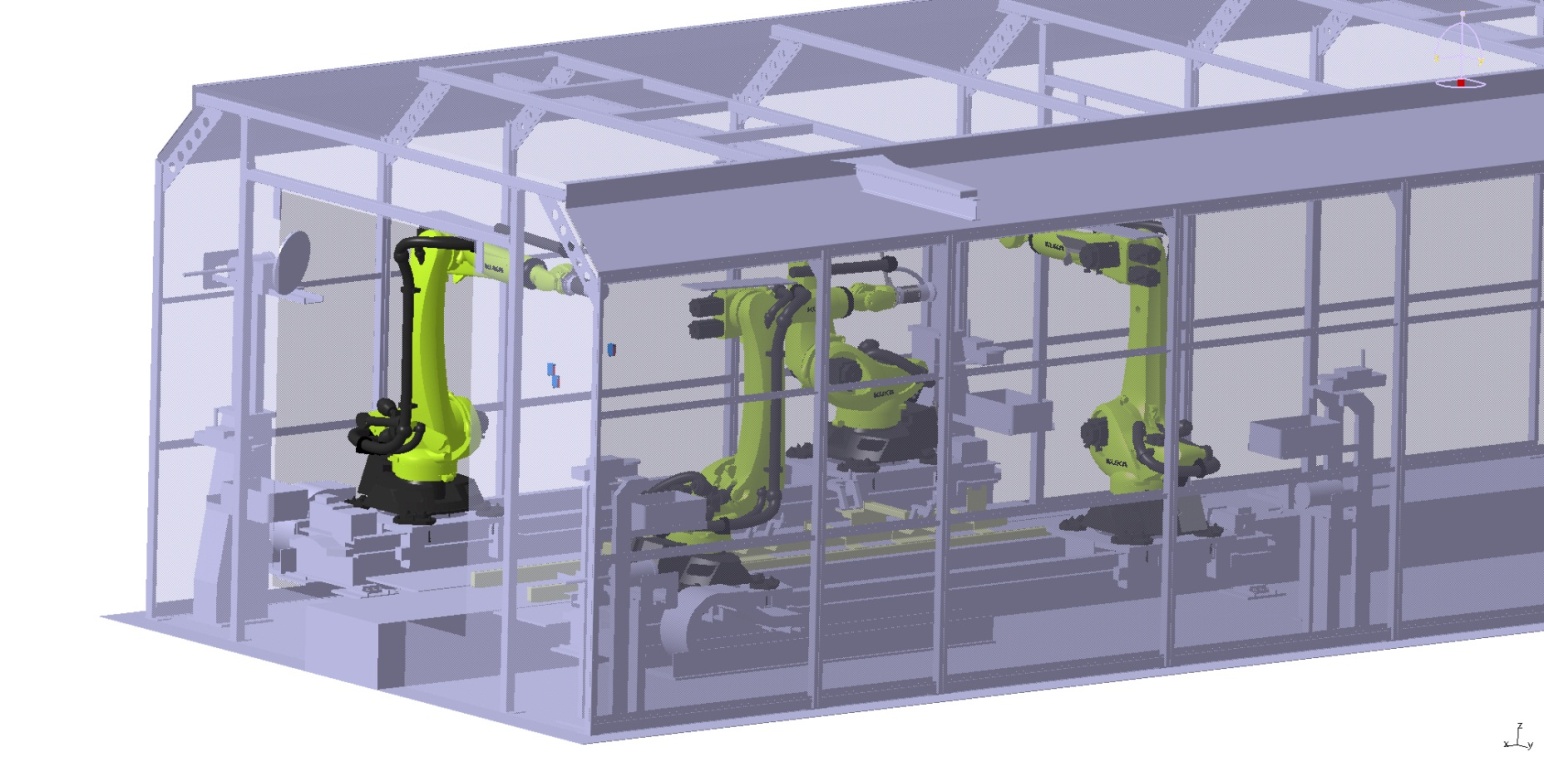 Stará Prievozská 2, 821 09 Bratislava, Slovakia
Tel.: +421 2 58 104 111  |  Fax: +421 2 58 104 129  |  www.atec-at.sk
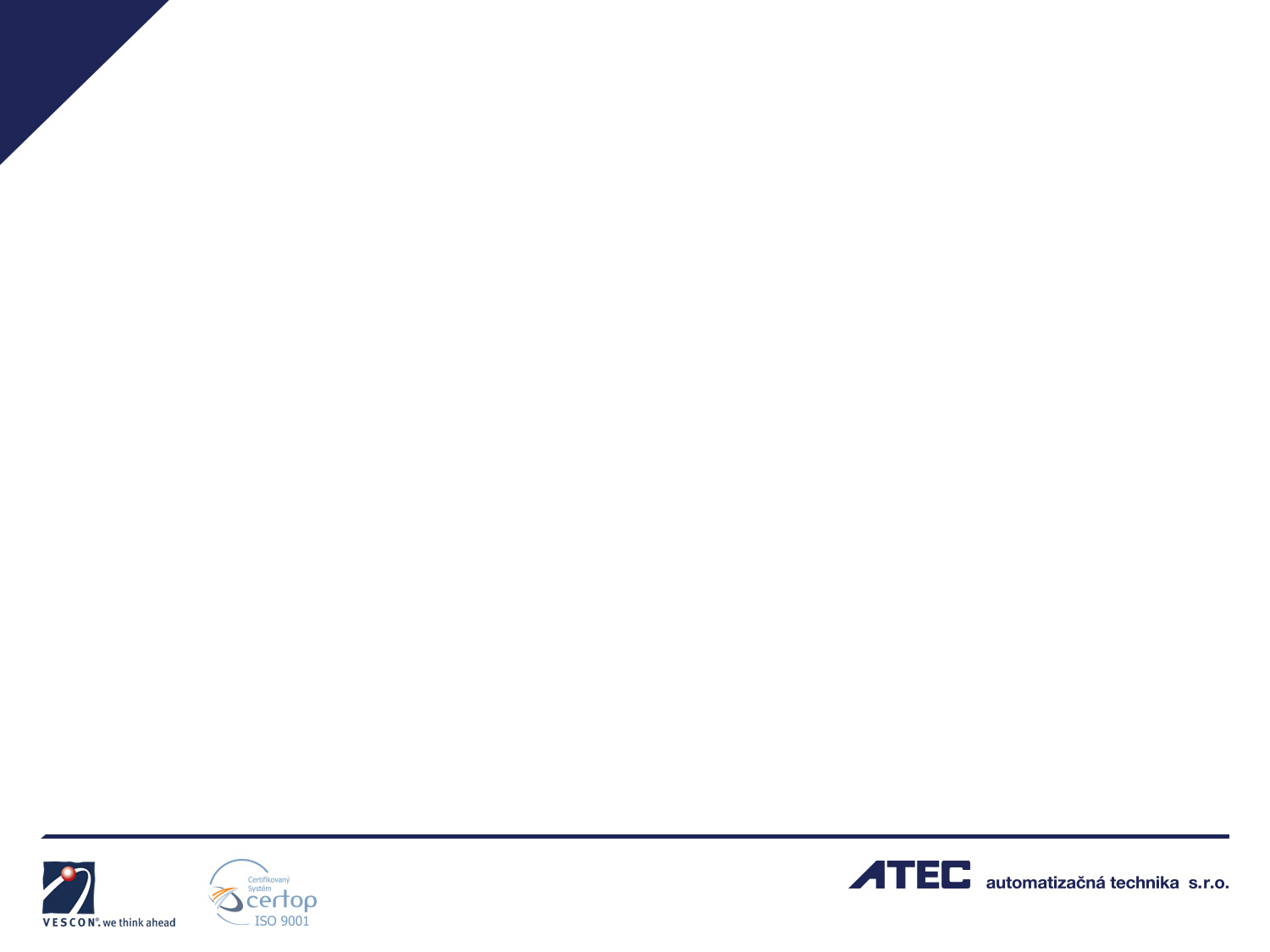 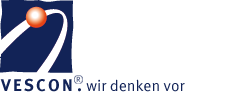 VESCON GmbH
Dürkheimer Straße 130
D-67227  Frankental
Projekt: 
Pracovisko montáže svetlometov

Realizované  činnosti: 
participácia na projekcii a programovaní staníc liniek na výrobu svetlometov

Realizácia:  
Jún 2014 – júl 2014 / Február 2016
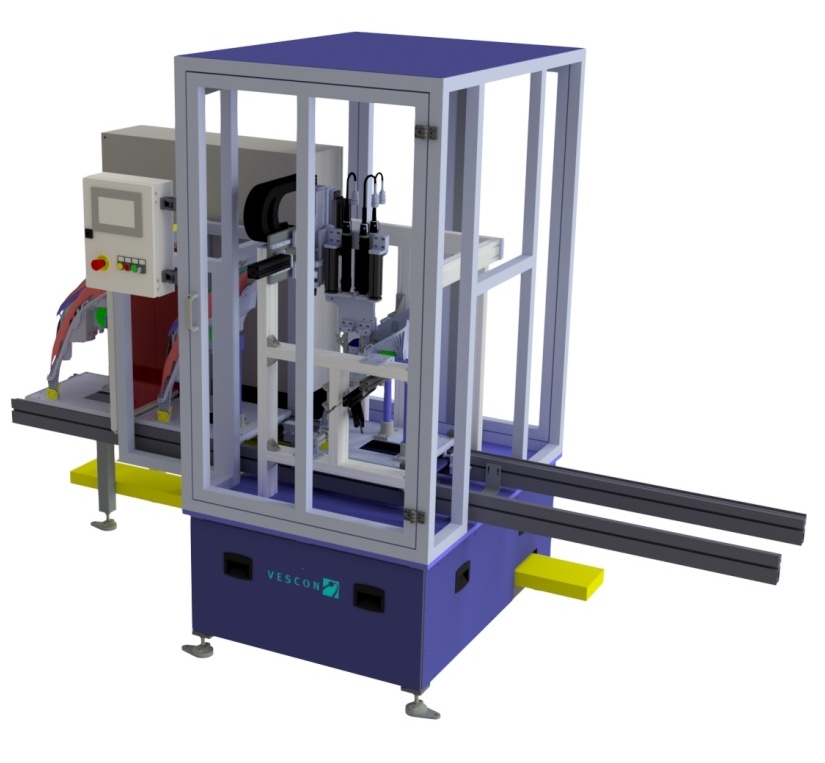 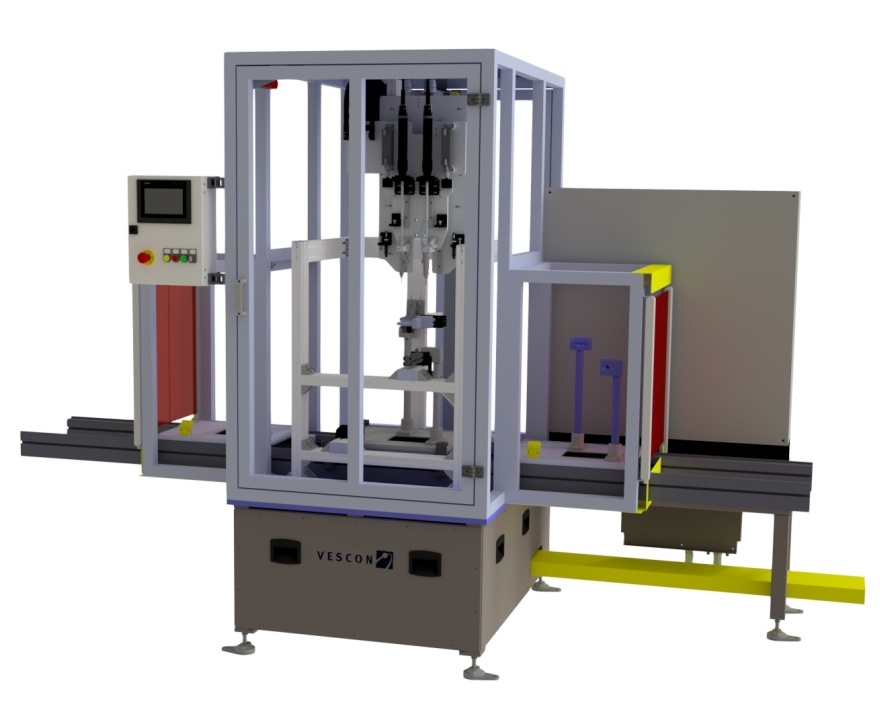 Stará Prievozská 2, 821 09 Bratislava, Slovakia
Tel.: +421 2 58 104 111  |  Fax: +421 2 58 104 129  |  www.atec-at.sk
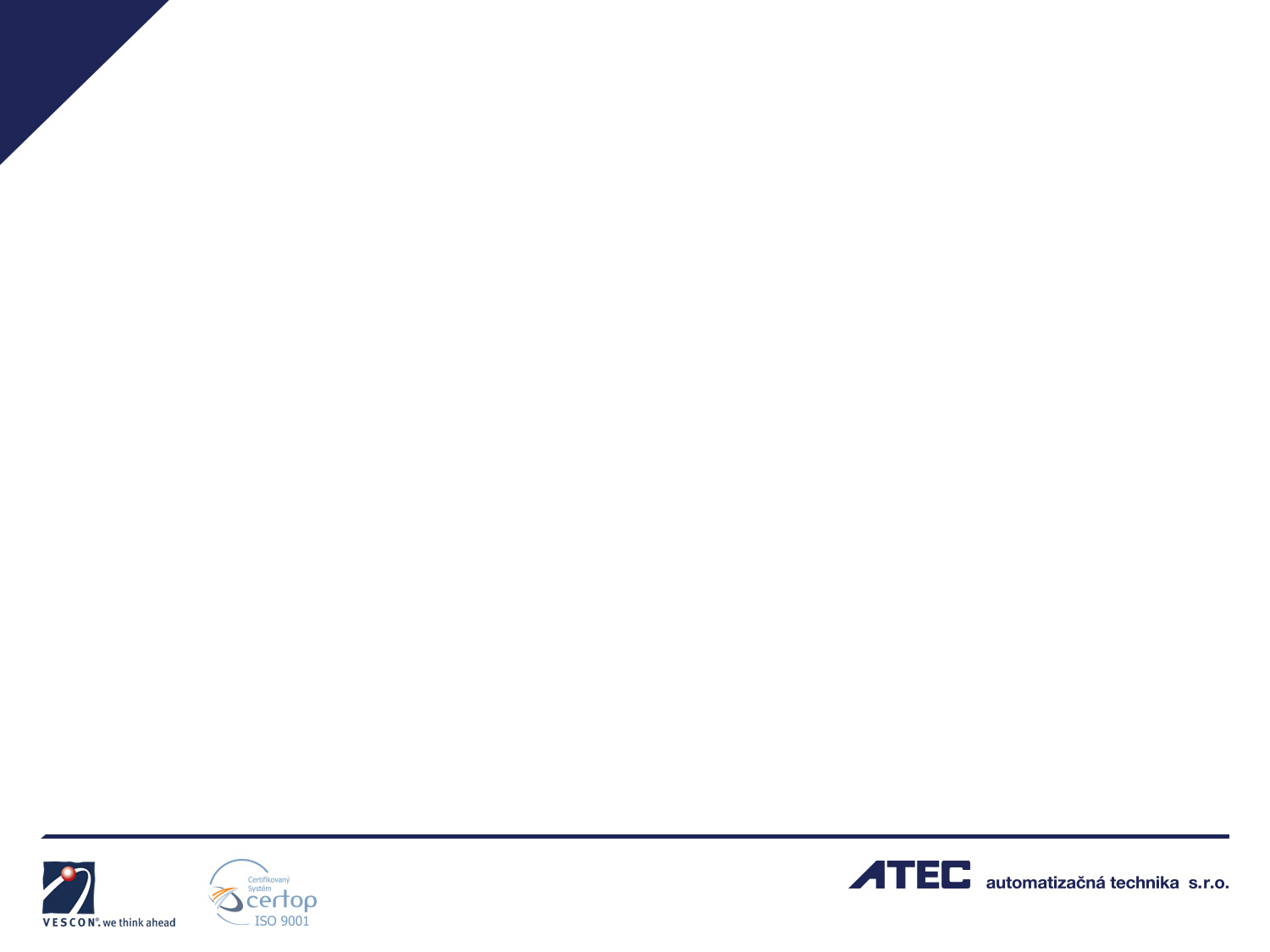 ATEC automatizačná technika s.r.o.
Stará Prievozská 2
821 09 Bratislava

Tel:  +421 2 58 104 111
Fax: +421 2 58 104 129
http://www.atec-at.sk 
atec@atec-at.sk
Stará Prievozská 2, 821 09 Bratislava, Slovakia
Tel.: +421 2 58 104 111  |  Fax: +421 2 58 104 129  |  www.atec-at.sk